The Future of Technology
Where Are We Headed?
Many issues we could consider. Two important ones:
Risk vs. reward

AI, ourselves, and our jobs
Risk vs. Reward: Electronic Voting
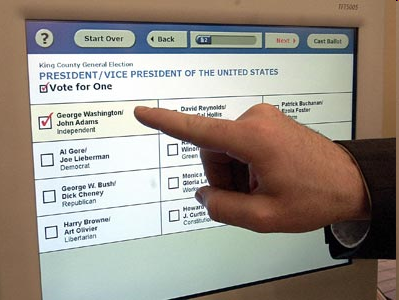 [Speaker Notes: http://patdollard.com/wp-content/uploads/voting-machine.jpg]
Risks and Rewards
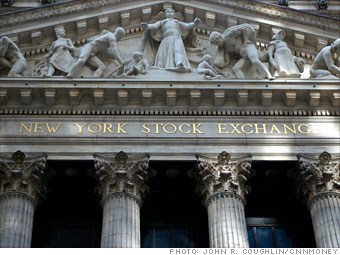 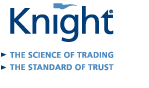 Knight Capital Group installed new software but there was a glitch and they started trading wildly.  In 45 minutes on August 1, 2012, they lost $440 million.
http://finance.fortune.cnn.com/2012/08/02/knight-high-frequency-loss/
When Technologies Collide
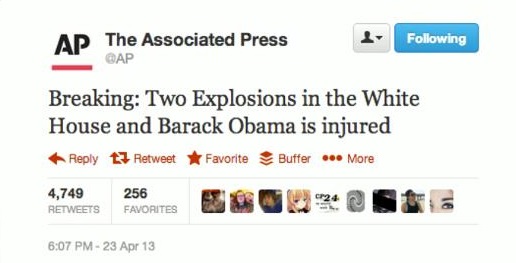 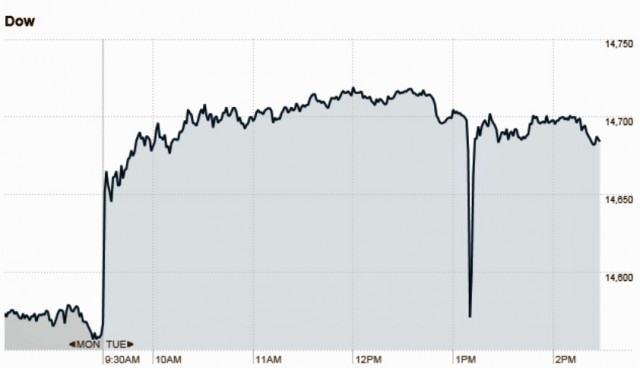 [Speaker Notes: http://www.nytimes.com/2013/04/29/business/media/social-medias-effects-on-markets-concern-regulators.html
Twitter image: http://hackread.com/hackers-hack-twitter-of-the-associated-press-claiming-obamas-injury-white-house-blast/ 
Dow Jones image: http://arstechnica.com/security/2013/04/hacked-ap-twitter-feed-rocks-market-after-sending-false-news-flash/]
Autonomous Vehicles
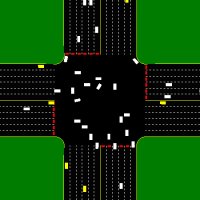 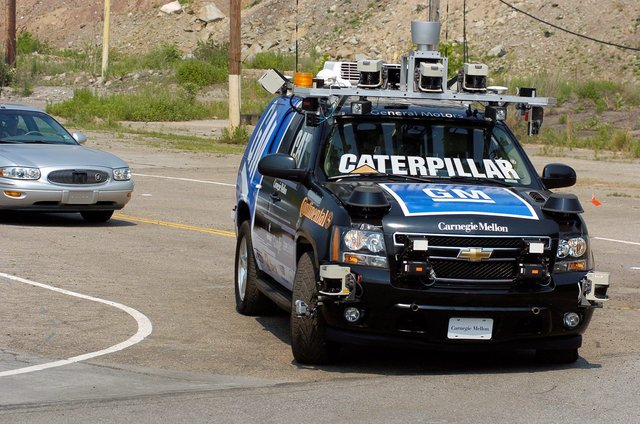 What Is AI?   The Turing Test
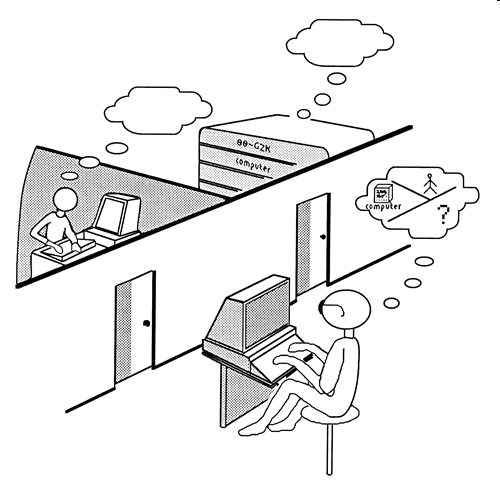 http://www.abelard.org/turpap/turpap.htm
[Speaker Notes: Image from: http://images.google.com/imgres?imgurl=http://www.alanturing.net/turing_archive/graphics/turingtest.gif&imgrefurl=http://www.alanturing.net/turing_archive/pages/Reference%2520Articles/TheTuringTest.html&usg=__SSmxr2hwl9gH1LlPRpGrZwhyN6Y=&h=495&w=500&sz=32&hl=en&start=2&tbnid=V71nJ309tUf54M:&tbnh=129&tbnw=130&prev=/images%3Fq%3DTuring%2BTest%26gbv%3D2%26hl%3Den
http://cogsci.ucsd.edu/~asaygin/tt/ttest.html
http://www.loebner.net/Prizef/loebner-prize.html]
Turing’s Prediction
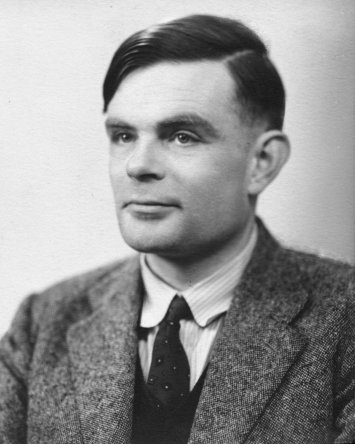 “I believe that in about fifty years’ time it will be possible, to programme computers, with a storage capacity of about 109, to make them play the imitation game so well that an average interrogator will not have more than a 70 percent chance of making the right identification after five minutes of questioning".
[Speaker Notes: https://en.wikipedia.org/wiki/Alan_Turing]
Measuring Storage
Decimal				     Binary
Perspective
“… with a storage capacity of about 109 ..." 
	(assuming he means bits)  1 gigabit  125 MB
http://www.turing.org.uk/turing/scrapbook/manmach.html
Was Turing Right?
1990   Loebner Prize established.
Grand Prize of $100,000 and a Gold Medal for the first computer whose responses are indistinguishable from a human.
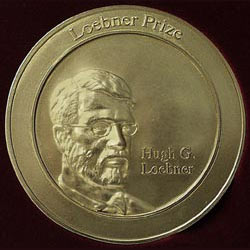 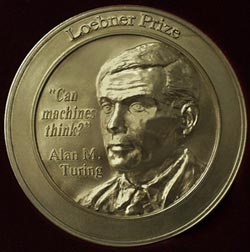 [Speaker Notes: http://cogsci.ucsd.edu/~asaygin/tt/ttest.html
http://www.loebner.net/Prizef/loebner-prize.html
Elbot: http://www.elbot.com/
Alice: http://www.alicebot.org/]
Let’s Chat with Bots
Eliza (the original)

Alice

Jabberwacky

Elbot

Joan
[Speaker Notes: Say to Joan: Don’t you think it’s better to eat out than to cook?]
Watson
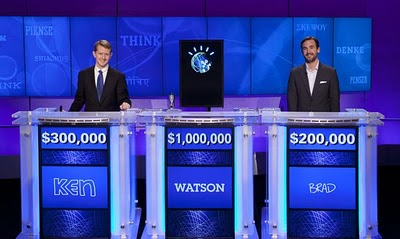 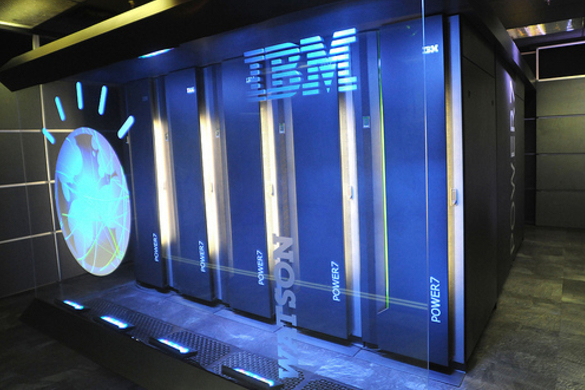 IBM’s site: http://www-03.ibm.com/innovation/us/watson/what-is-watson/index.html
Introduction: http://www.youtube.com/watch?v=FC3IryWr4c8
Watch a sample round: http://www.youtube.com/watch?v=WFR3lOm_xhE
From Day 1 of the real match: http://www.youtube.com/watch?v=seNkjYyG3gI
Bad Final Jeopardy: http://www.youtube.com/watch?v=mwkoabTl3vM&feature=relmfu
Explanation: http://thenumerati.net/?postID=726
How does Watson win? http://www.youtube.com/watch?v=d_yXV22O6n4
[Speaker Notes: Just have the IBM site here for people who want to learn more.
Intro motivates, mentions Deep Blue, mentions Hume.  Probably watched in Intro.
Sample round is good.  Watch it.
Day 1 had lots of good material on Watson.
Power7: http://www.deathandtaxesmag.com/tag/watson-ibm/]
Dr. Watson
A machine like that is like 500,000 of me sitting at Google and Pubmed.
http://www.wired.com/wiredscience/2012/10/watson-for-medicine/
[Speaker Notes: Jeopardy may seem trivial as a measure of “humanness”.  But what about medical diagnosis?]
But We’re Still Ahead
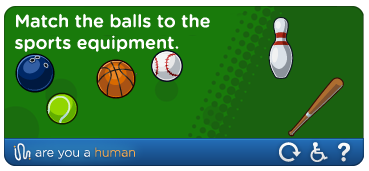 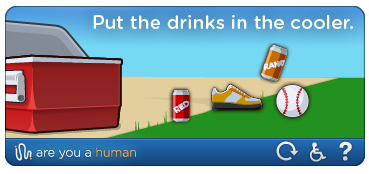 [Speaker Notes: Tv.com]
But We’re Still Ahead
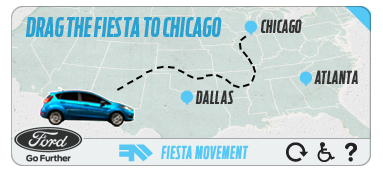 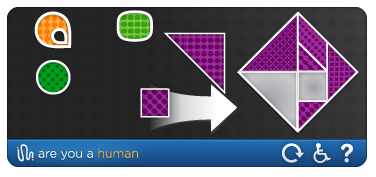 http://areyouahuman.com/
http://www.networkworld.com/community/blog/are-you-human-beats-bots-better-captcha
[Speaker Notes: Go to the second one to watch a short video.]
Are We Special?
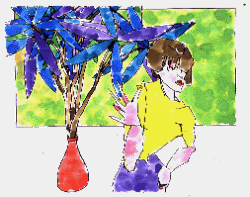 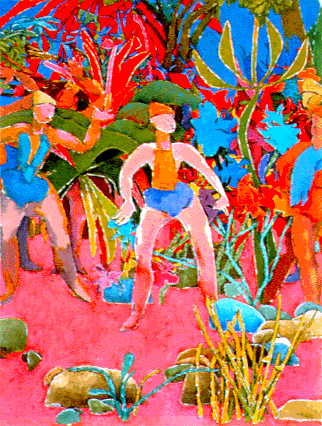 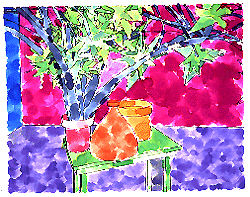 [Speaker Notes: Three paintings done by Harold Cohen’s Aaron program:]
The Key Components
Perception

Knowledge

Reasoning

Language

Moving around

Learning
Image Perception
424d961d0300000000003e00000028000000b2030000a50600000100010000000000581d0300232e0000232e0000020000000000000000000000ffffff00e0a288208a38a388a08a00a2880080380288200a38a0082080380380a00a00a288038a380380000000a00a0080380280a00a00a008008a380280a00a00a0000000000000a00a00a0000000000000000000a0000380380380eb8e00e380e80e38e38abf8e00e38aab8e380380a80a38a388abfe3fffffc000e1c71c71c775c71c71c701c71c01c074071c700775e01c71c0740700700701c71c01c7740700000001e01c01c0740700700701e01c01c7740700700701e0000000000000700701e0000000000000000001e00001c074070071c701c700700775c71c7fc701c71c71c7740700700775c71c71ff7fffffc000e08208208220820820820082080080200208200220a008208020020020020082080082200200000000a0080080200200200200a0080082200200200200a0000000000000200200a0000000000000000000a0000080200200208200020020022002082a020082082082200200200220820820aa2aaaabc000e1111011101111101111011110010010011010111110101100100100101101111401111001000000015010010010010010110110100111100100101101100000000000001011011000000000000000000110000100100100110000010010101001101500010110110010010010101001101110151511c000e000000000000000000000000000000000000000000000000000000000000000000000000000000000000000000000000000000000000000000000000000000000000000000000000000000000000000000000000000000000000000000000000000000000000
[Speaker Notes: I tell you this is a picture.  Do you have any idea what it is when you just see the bits (represented in hex) like this?  
Get this by running picture_test in trivia.py.]
Image Perception
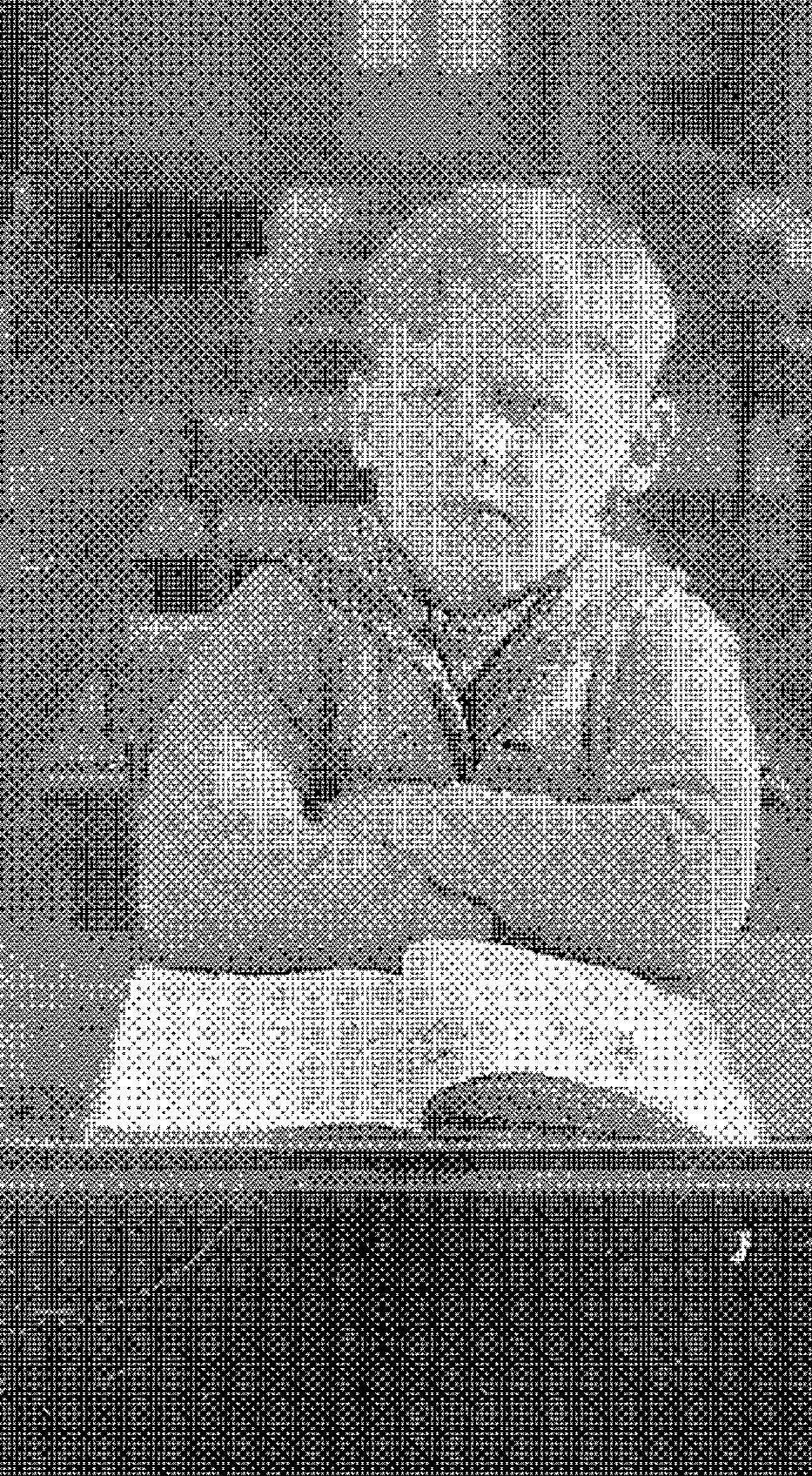 A Very Quick Introduction to Robotics
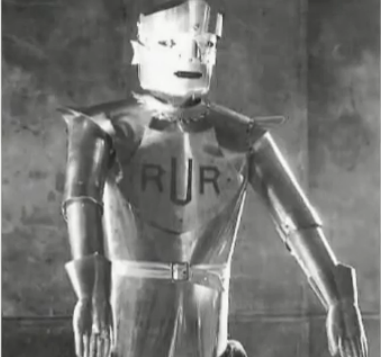 http://www.youtube.com/watch?v=mbHy7TZ06_s
[Speaker Notes: Point that “firsts” are often controversial.  It depends on what you count.  But this is still a good very fast (just over one minute) view of the evolution of robots.]
Robots
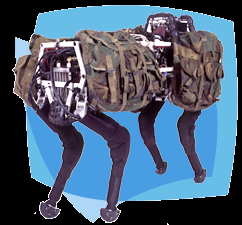 http://www.bdi.com/content/sec.php?section=BigDog
[Speaker Notes: Watch the video.]
Robots
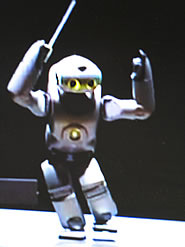 http://pc.watch.impress.co.jp/docs/2003/1218/sony_06.wmv
[Speaker Notes: Watch the video.]
Robots
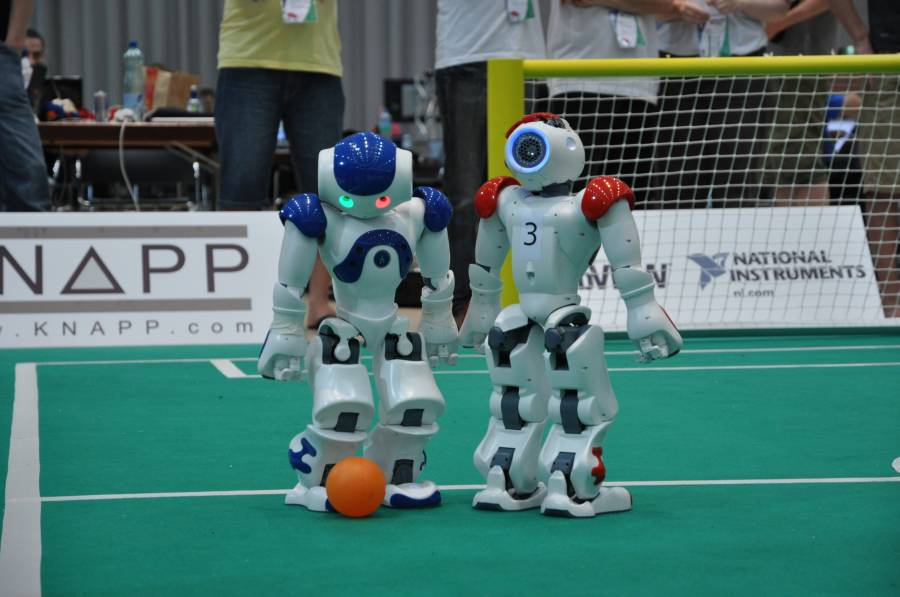 RoboCup IranOpen Standard Platform League 2011
2013 video: http://www.cs.utexas.edu/~AustinVilla/?p=nao
[Speaker Notes: http://2011.iranopen.ir/Default.aspx?tabid=1117&language=en-GB]
REEM-A
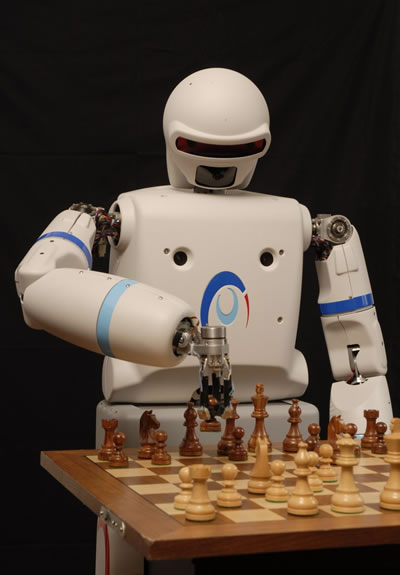 http://www.technovelgy.com/ct/Science-Fiction-News.asp?NewsNum=1212
A Tricky Task
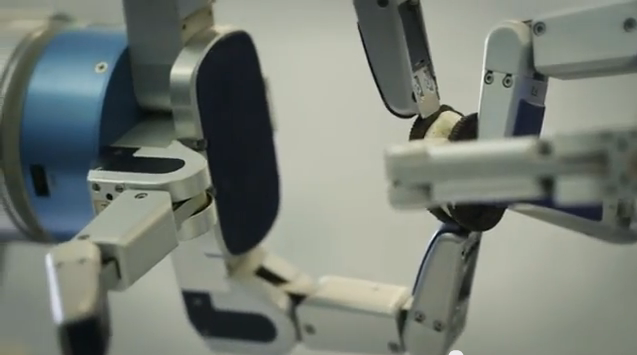 https://www.youtube.com/watch?v=kcQro2KwBCk
[Speaker Notes: CMU robot named HERB.  The idea is to help disabled people with lots of tasks.]
Einstein
http://www.calit2.net/newsroom/release.php?id=1469
[Speaker Notes: There’s a video embedded in the article.
Image and text from: http://dwave.wordpress.com/2008/09/12/conditional-robot-response-based-on-camera-input/
For example, you could acquire a Hansen Robotics Einstein, sit it him on your desk, train a camera on your face, use an anger feature detector that causes the Einstein robot to laugh harder the angrier you get.]
The Uncanny Valley
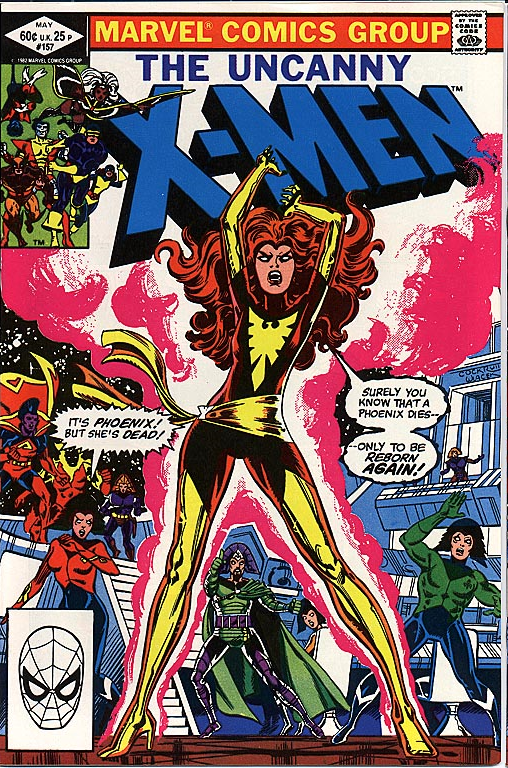 Are we spooked by “almost us”?
Ernst Jentsch's 1906 essay, "On the Psychology of the Uncanny." Jentsch's conception was famously elaborated on by Sigmund Freud in his 1919 essay "The Uncanny" ("Das Unheimliche").
[Speaker Notes: http://thisrecording.squarespace.com/science-corner/2008/10/16/in-which-robots-are-your-homies.html]
The Uncanny Valley
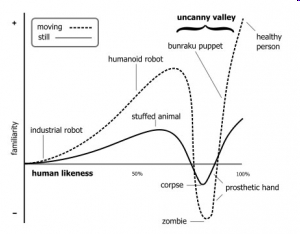 Video:   http://www.youtube.com/watch?v=CNdAIPoh8a4
Masahiro Mori, 1970, "Bukimi No Tani" (不気味の谷 The Uncanny Valley)  
“Why CGI Humans are Creepy” http://www.lifeslittlemysteries.com/1847-uncanny-valley-androids-computer-animation.html
[Speaker Notes: http://thisrecording.squarespace.com/science-corner/2008/10/16/in-which-robots-are-your-homies.html 
Don’t need to click on 2 and 3.]
Sandstorm
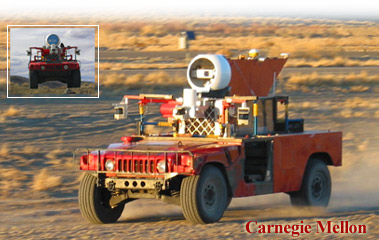 March 13, 2004 - A DARPA Grand Challenge: an unmanned offroad race, 142 miles from Barstow to Las Vegas. 
http://www.redteamracing.org/
[Speaker Notes: There’s also material on autonomous cars in the risk slides.
Sandstorm is a modified Humvee.  It cost $3M.  The prize for the grand challenge is $1M.  Sandstorm made it 9 miles.  15 teams entered.  Sandstorm got the farthest of all: At mile 7.4, on switchbacks in a mountainous section, vehicle went off course, got caught on a berm and rubber on the front wheels caught fire, which was quickly extinguished. Vehicle was command-disabled.]
The 2005 Course
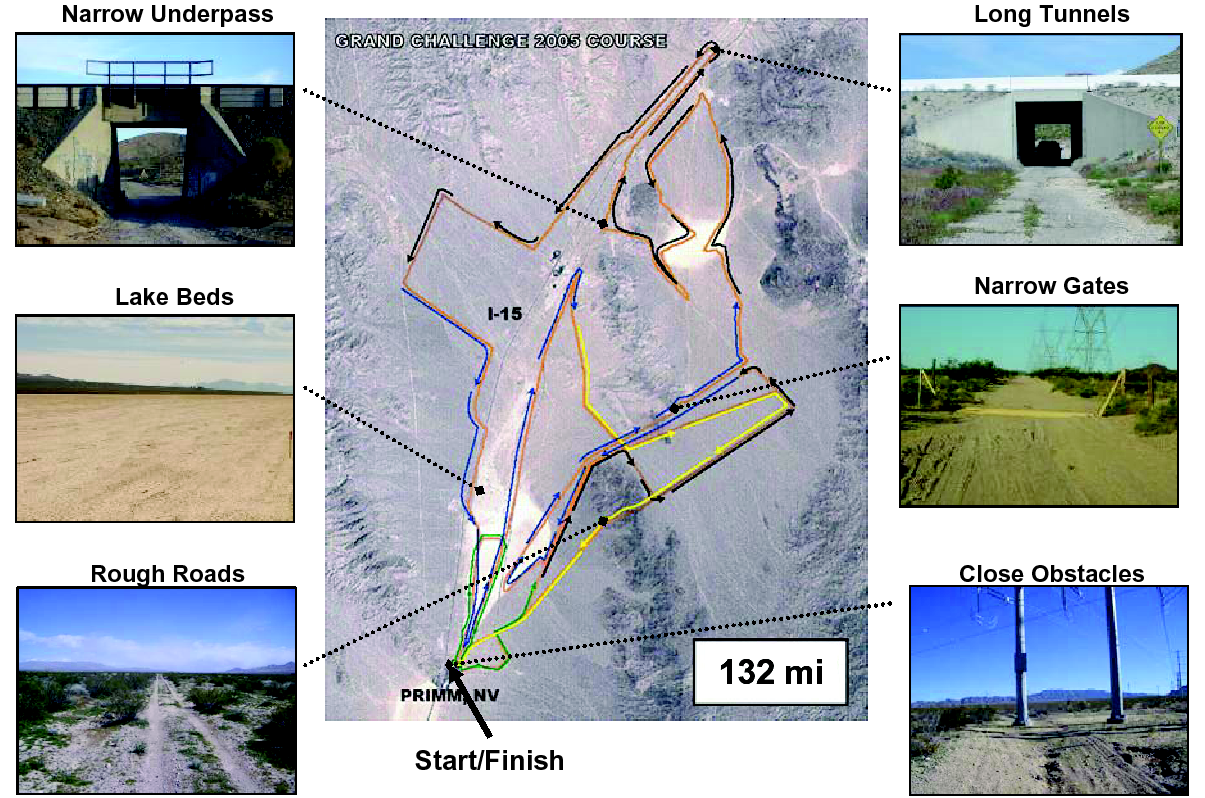 Stanley – the Winner
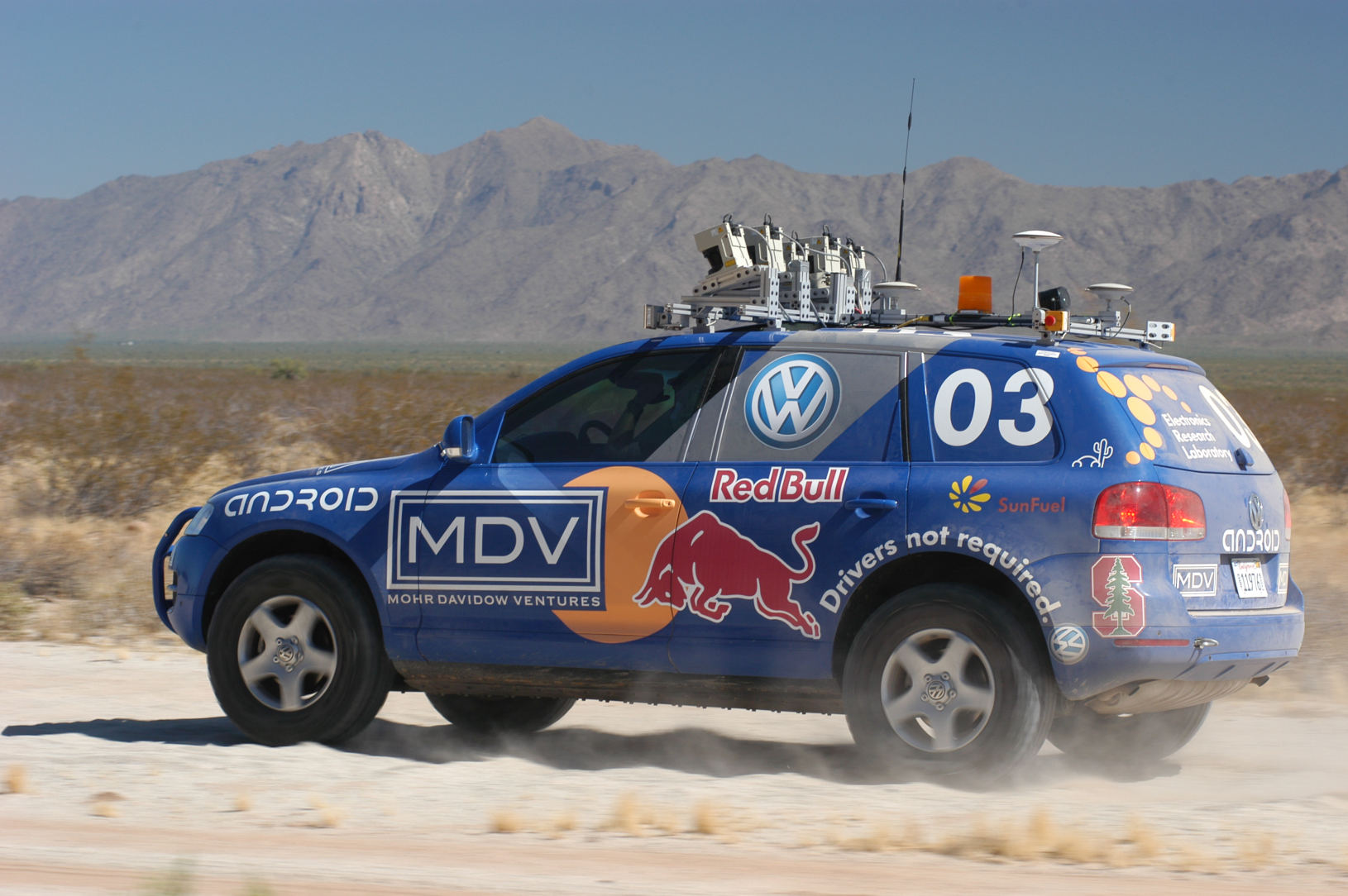 Completed the course in 6 hours, 53 minutes.
The 2007 Urban Grand Challenge
Autonomous ground vehicles must safely complete a 60-mile urban area course in fewer than six hours. First prize is $2 million, second prize is $500,000 and third prize is $250,000. To succeed, vehicles must autonomously obey traffic laws while merging into moving traffic, navigating traffic circles, negotiating busy intersections and avoiding obstacles.
The 2007 Urban Grand Challenge
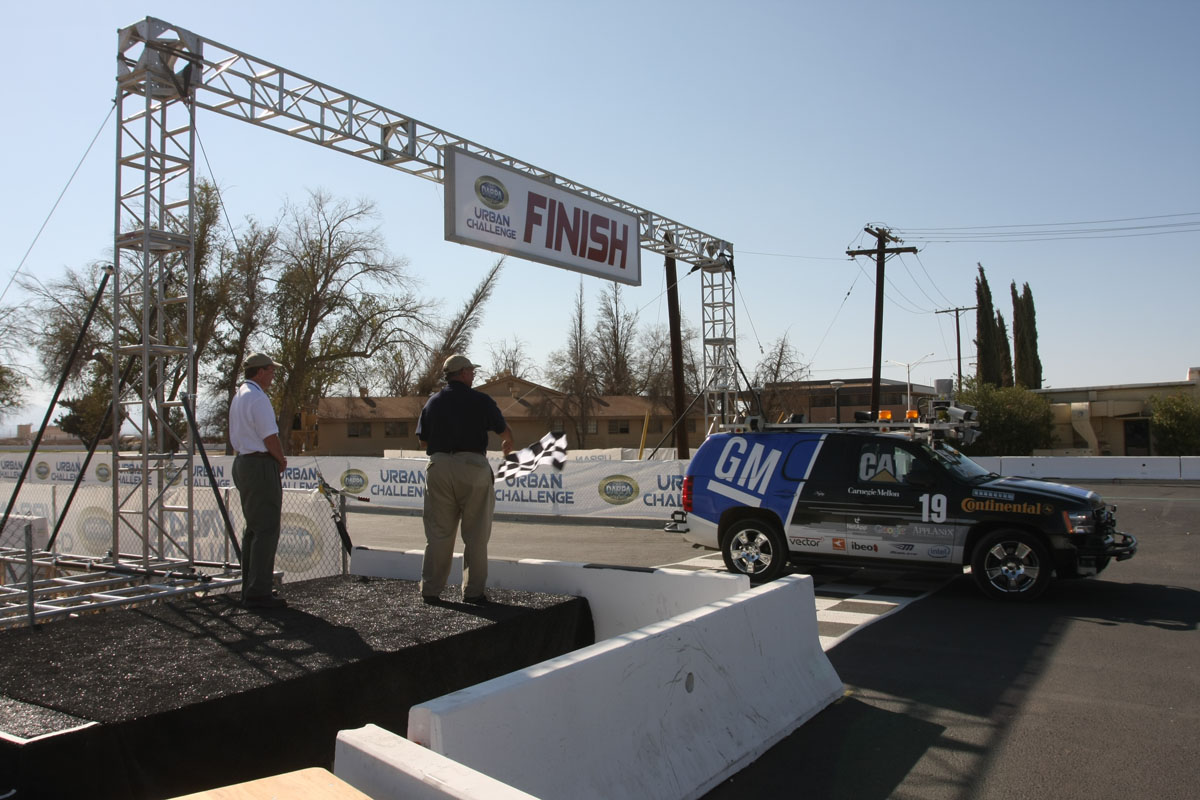 Some Videos
Little Ben navigating the course
Hitting a rail
A collision
Amazing
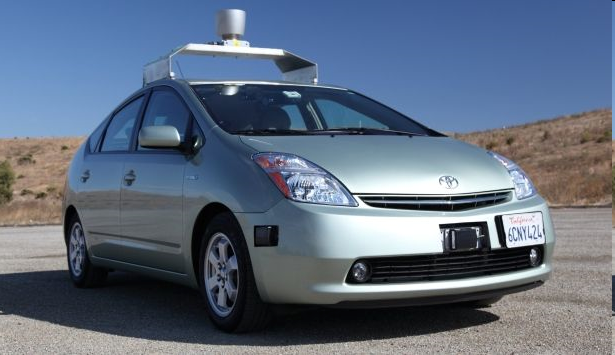 http://www.youtube.com/watch?v=Atmk07Otu9U
http://www.youtube.com/watch?v=cdgQpa1pUUE
[Speaker Notes: Watch the video.]
Factory Automation
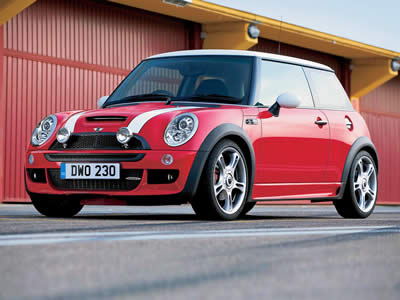 KIA Sportage: http://www.youtube.com/watch?v=sjAZGUcjrP8
http://videos.streetfire.net/video/82D220A1-BAB7-4BAA-AD46-72209AD5F6F3.htm
[Speaker Notes: Watch the first one.]
GDP Growth
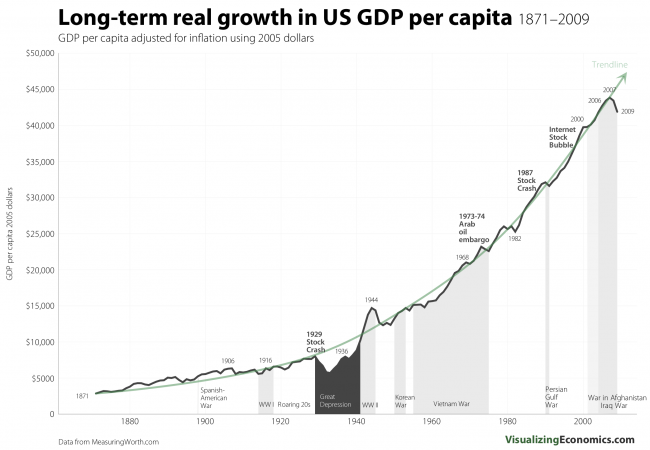 [Speaker Notes: Our standard of living keeps going up because of technology.
http://visualizingeconomics.com/2011/03/08/long-term-real-growth-in-us-gdp-per-capita-1871-2009/]
Baxter
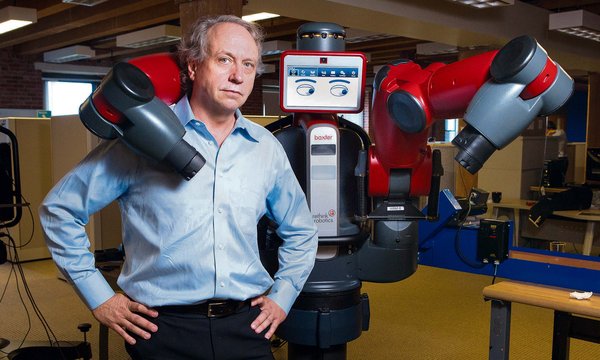 Estimate:  Baxter costs $4/hour.
http://www.nytimes.com/2012/09/18/science/a-robot-with-a-delicate-touch.html
[Speaker Notes: Scroll down a bit to get to the video and watch it.  Big deal – Baxter can work alongside humans and not be a danger to them.  Also, it can learn by demonstration.  Baxter, while being somewhat anthropomorphic, is so obviously not human that it’s not creepy.

Cost number is from The Second Machine Age, p. 142.]
How Much Compute Power Does it Take?
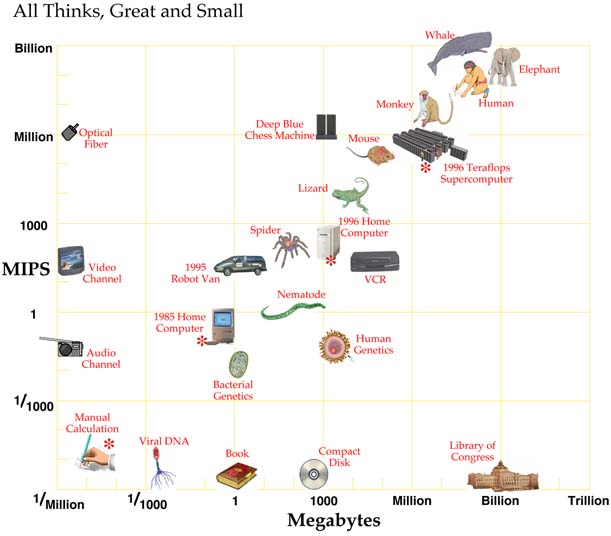 
Watson
From Hans Moravec, Robot Mere Machine to Transcendent Mind 1998.
[Speaker Notes: Info on Watson: http://gcn.com/articles/2011/02/10/watson-vs-human-brain-tale-of-the-tape.aspx
Its processing power: 8*10^7 MIPS  (Quoted as 80 teraflops)
Memory: 16 terabytes RAM.
http://www.ibmsystemsmag.com/ibmi/trends/whatsnew/It%E2%80%99s-Technical,-Dear-Watson/]
How Much Compute Power is There?
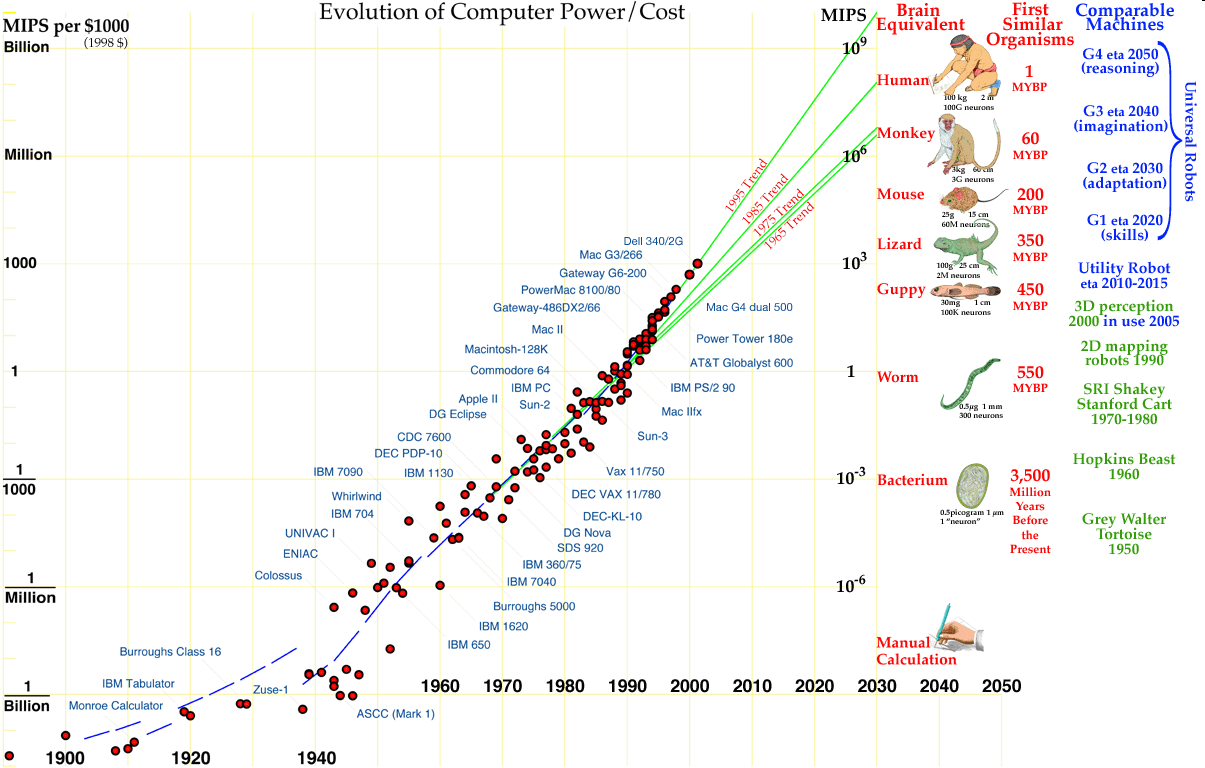 Hans Moravec: http://www.frc.ri.cmu.edu/~hpm/talks/revo.slides/power.aug.curve/power.aug.gif
How Much Compute Power Is There?
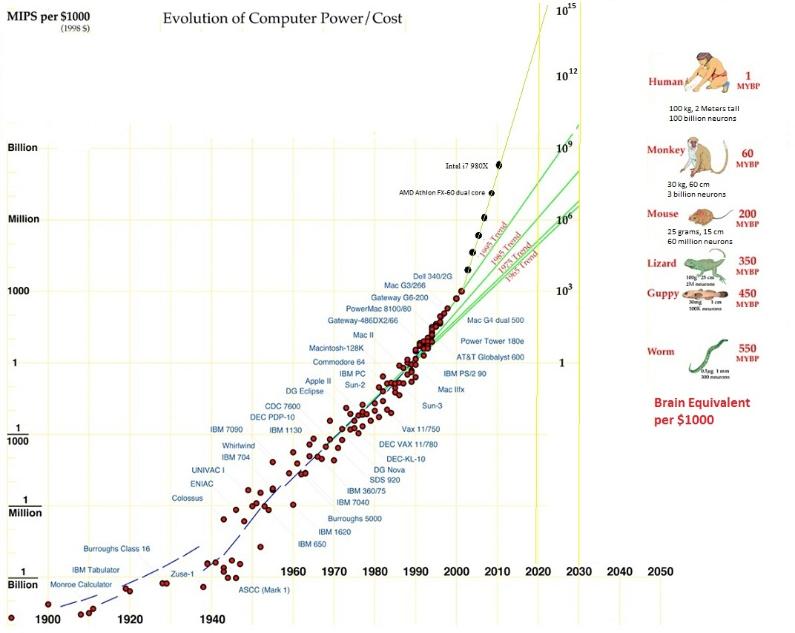 [Speaker Notes: A newer one from: http://www.donbot.com/Futurebot/NewTech/NT01370MoravecsGraphUpdated2020.html 
Note that it puts people at 1000 times more compute power than Moravec, yet still projects matching them before 2020.]
The Law of Accelerating Returns
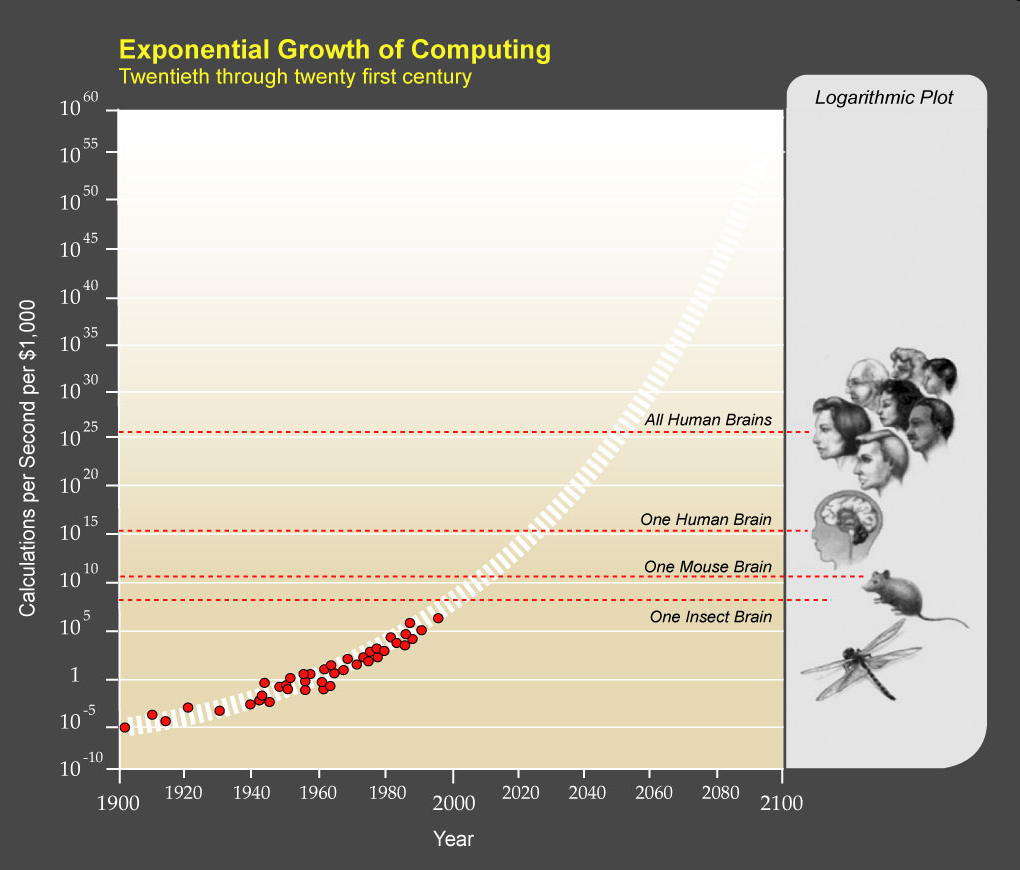 [Speaker Notes: Image from: http://brent.kearneys.ca/2009/02/14/the-singularity-summit-2008/]
How Does Technology Destroy Jobs?
Technology replaces human labor.


Winner takes all.
Winner Takes All
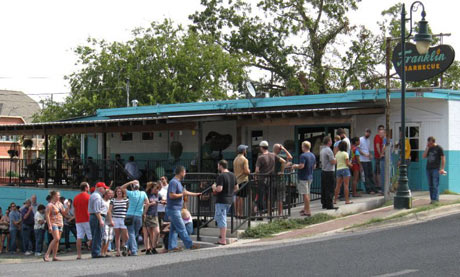 [Speaker Notes: Do this one first because it’s shorter.  Franklin’s bbq.  People in line.  If line gets too long, people will go to second best bbq.
http://www.theguardian.com/travel/2012/oct/17/10-best-local-food-diners-austin]
Winner Takes All
When it’s digital, no one needs second best:
No lines.


No geography issues.
Software
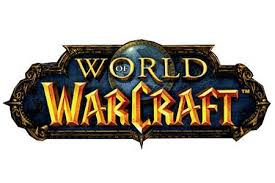 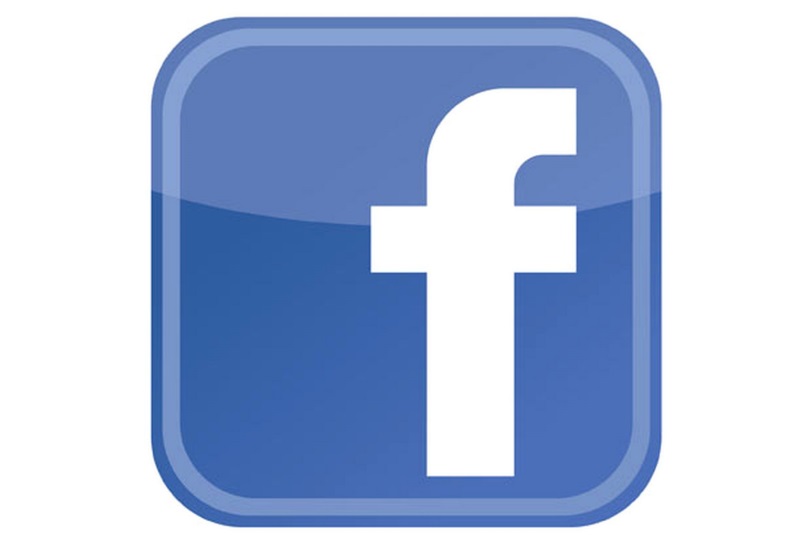 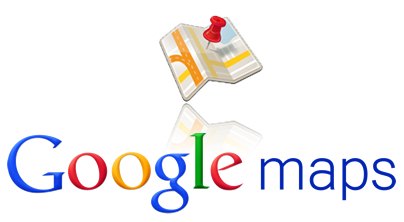 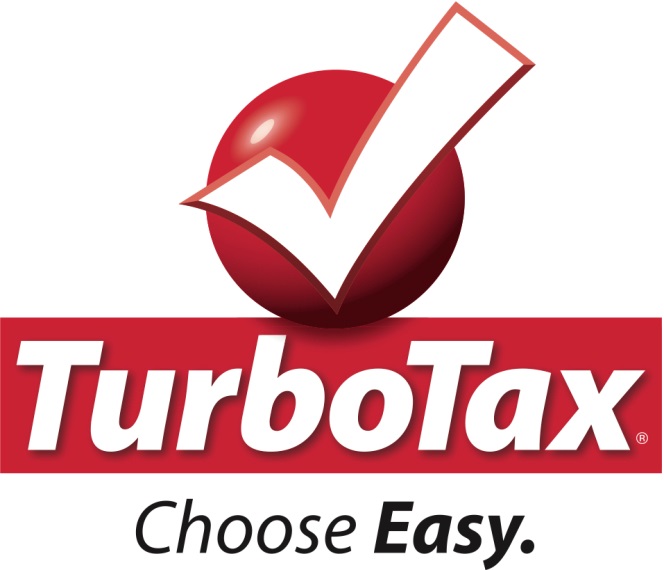 [Speaker Notes: Sometimes there might be two, at least for a while.  There’s always the taste issue.  But not lots.]
Education
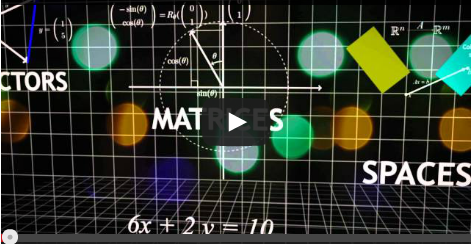 [Speaker Notes: Rvdg’s MOOC

Remind – these examples aren’t about machines replacing human labor (very much).  They are about technology enabling a small number of people to get all the customers in some businesses.  And to do it without having to hire a lot of employees.

Note that, in some arenas, there is still a long tail.  Musicians, for example, because of variations in taste.]
Technology Replaces Humans
Technology eliminates jobs.
Of course, technology also creates jobs.  

		OURS???  

What is the balance?
And maybe we need jobs to go away (at least in some places).
The Luddites
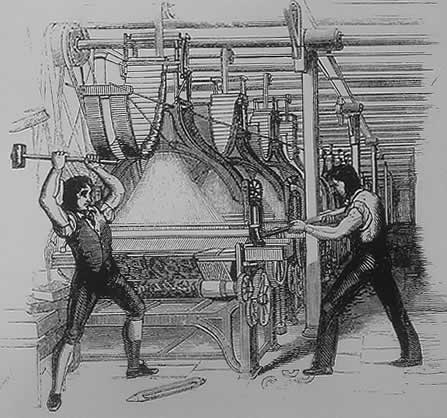 The Luddites, 1812
[Speaker Notes: But here’s the other side.]
The Luddites
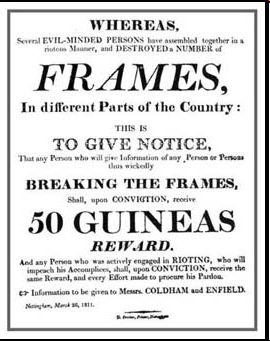 [Speaker Notes: http://www.spartacus.schoolnet.co.uk/PRluddites1.JPG]
It Was Personal
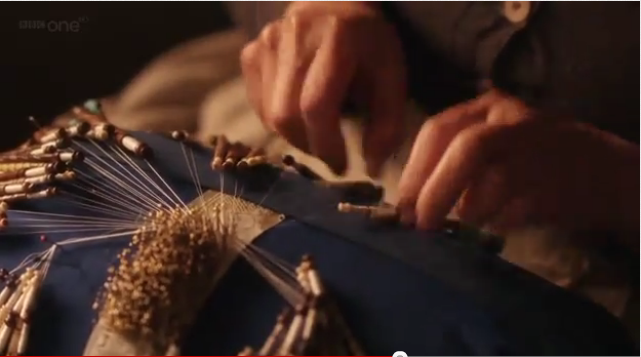 Watch Queenie
[Speaker Notes: Larkrise to Candleford Season 4 Episode 2 part 2   (called 2-2) :
http://www.youtube.com/watch?v=9sMatUNCQHA  start at 2:09

This is where Queenie tries to sell her lace to the Misses Pratt.
But this picture is from part 3, 6:14:
http://www.youtube.com/watch?v=Jg_69ZKe-3U&feature=relmfu]
Bobbin Lace
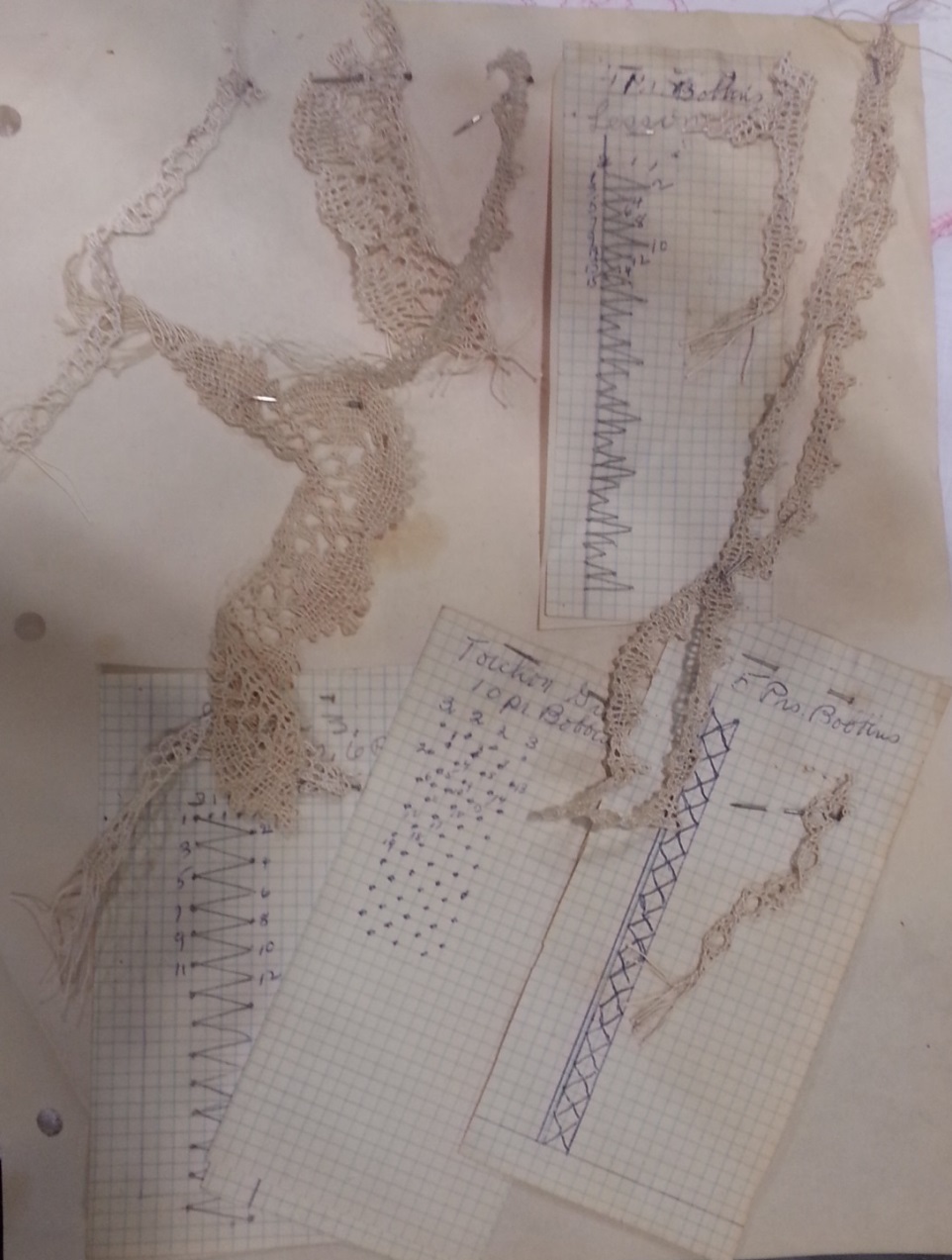 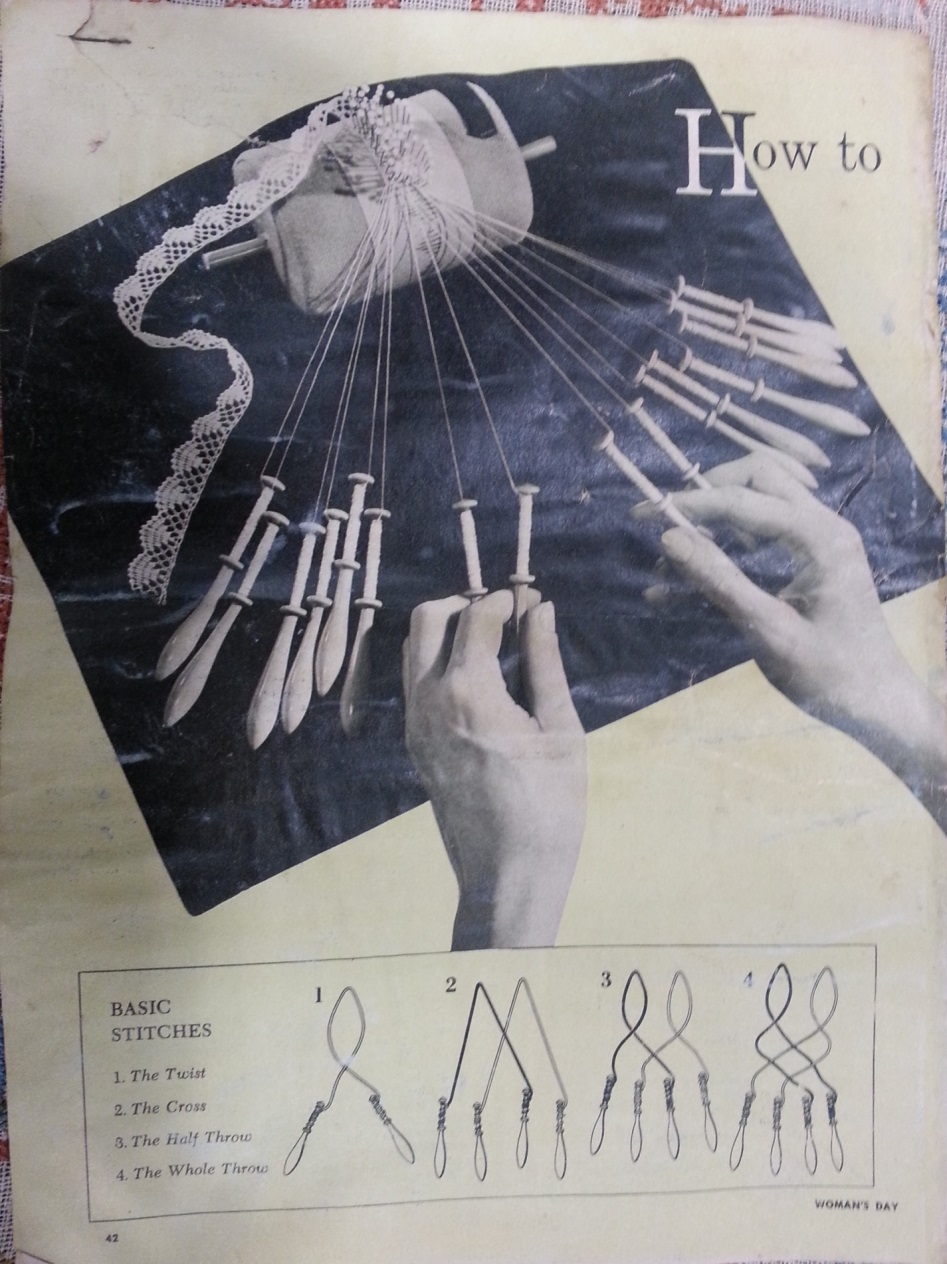 GDP Growth
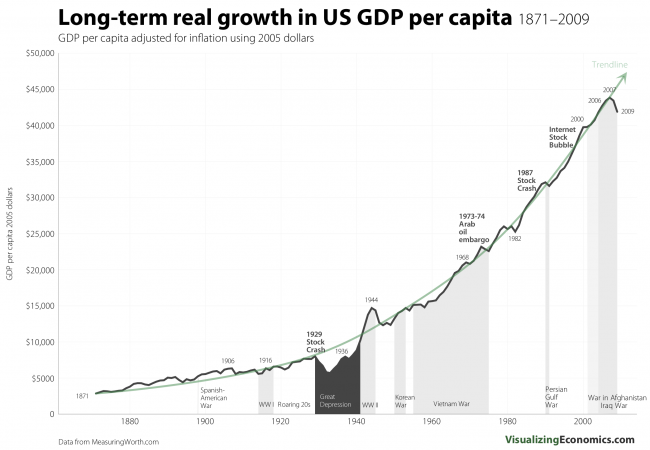 [Speaker Notes: Our standard of living keeps going up because of technology.
http://visualizingeconomics.com/2011/03/08/long-term-real-growth-in-us-gdp-per-capita-1871-2009/]
GDP Growth
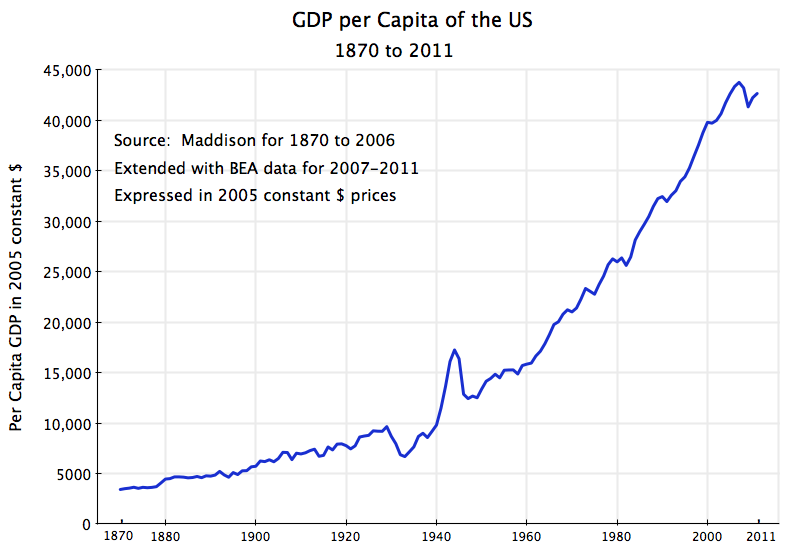 [Speaker Notes: This one goes out farther. 
http://aneconomicsense.com/2012/07/20/the-shift-from-equitable-to-inequitable-growth-after-1980-helping-the-rich-has-not-helped-the-not-so-rich/]
And GDP Isn’t the Whole Story
GDP doesn’t measure free or almost free.
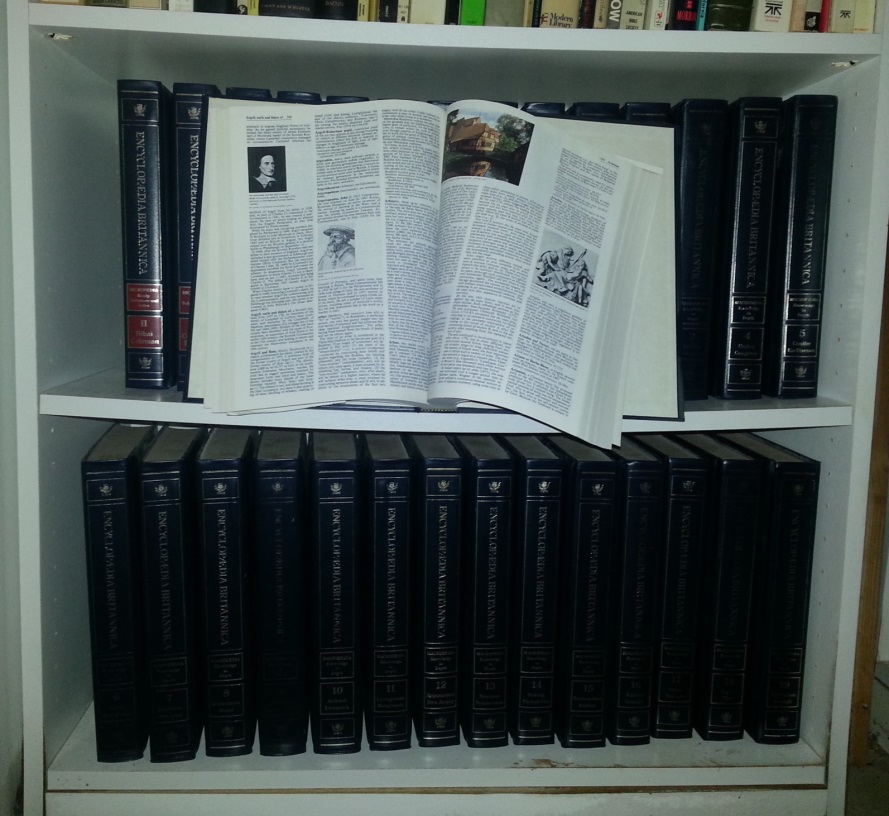 $1,395.00
[Speaker Notes: We have a lot more “product” but how can we measure it?  In fact, if Encyclopedia Britannica isn’t selling these sets anymore, it looks like there’s less product.  March, 2012 – Encyclopedia Britannica announced the end of the print edition after 244 years.]
And GDP Isn’t the Whole Story
GDP doesn’t measure free or almost free.
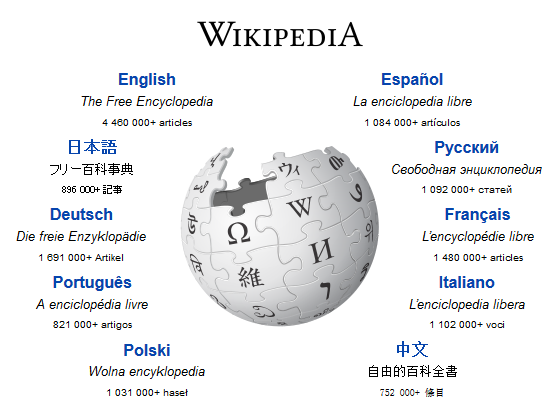 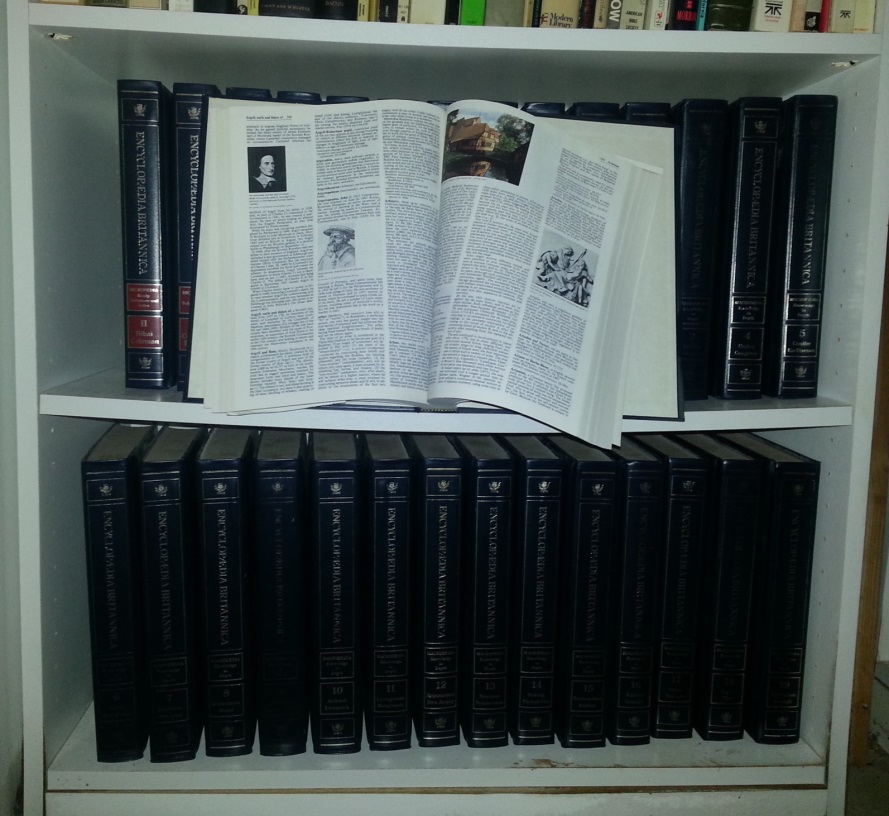 $1,395.00
[Speaker Notes: We have a lot more “product” but how can we measure it?  In fact, if Encyclopedia Britannica isn’t selling these sets anymore, it looks like there’s less product.  March, 2012 – Encyclopedia Britannica announced the end of the print edition after 244 years.]
And GDP Isn’t the Whole Story
GDP doesn’t measure free or almost free.
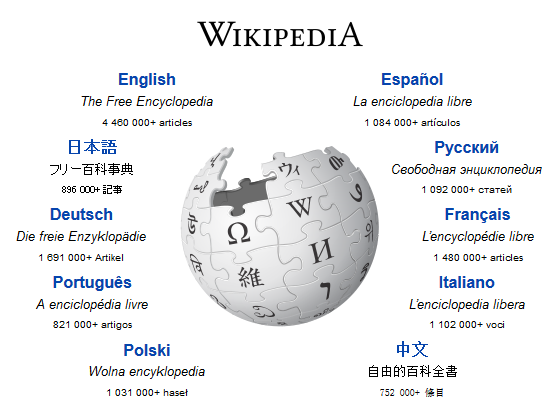 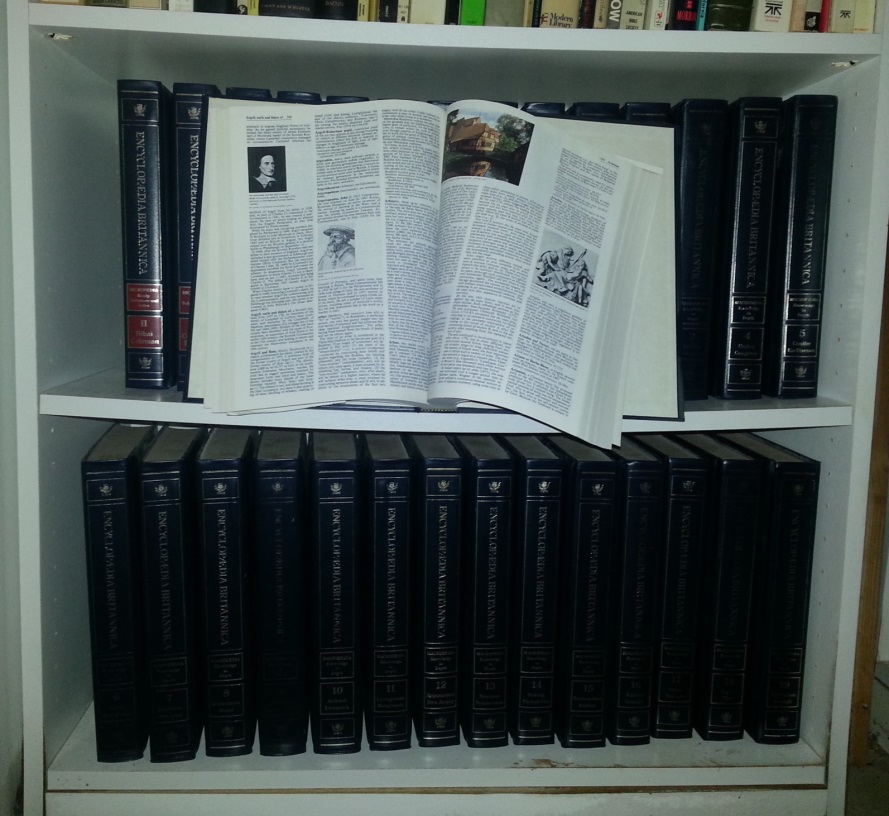 $1,395.00
GDP Growth  Economic Growth
[Speaker Notes: We have a lot more “product” but how can we measure it?  In fact, if Encyclopedia Britannica isn’t selling these sets anymore, it looks like there’s less product.  March, 2012 – Encyclopedia Britannica announced the end of the print edition after 244 years.]
Income Disparity
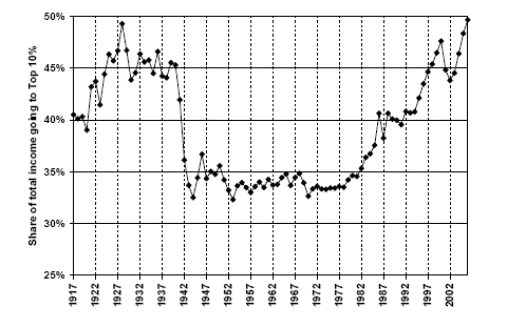 [Speaker Notes: But things may no longer be continuing to get better in the same way.  A  rich person doesn’t buy 100 times as many cars or iPhones as 100 regular people.  So this trend is very scary.
http://animalspiritspage.blogspot.com/2009/05/income-inequality-debt-crisis-and.html]
Income Disparity
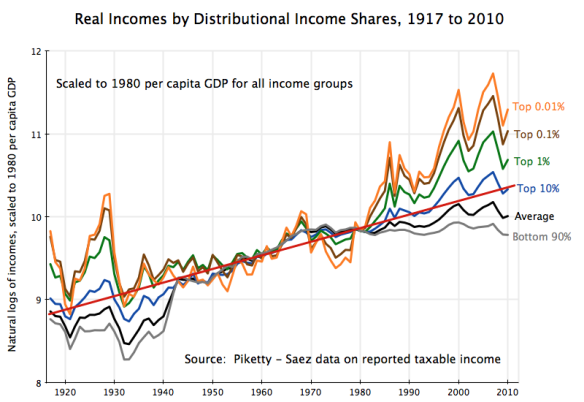 [Speaker Notes: Another view.  Note logarithmic scale, so a constant rate of growth would be a straight line.
http://aneconomicsense.com/2012/07/20/the-shift-from-equitable-to-inequitable-growth-after-1980-helping-the-rich-has-not-helped-the-not-so-rich/]
One Futuristic Vision
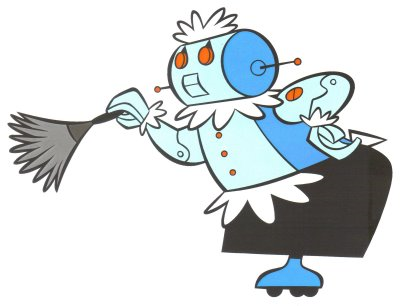 Rosie, the
Jetsons’ maid

~1962
Watch Rosie: http://www.cs.utexas.edu/~ear/cs349/VideosInSlides/JetsonsRosie.mp4
[Speaker Notes: I have made a copy of this video.  It is in Ear\Cswork\CS349\TheJetsonsStartAt3-10.
The idea is a humanoid that simply does things the way people did before. 
http://heightofhappiness.files.wordpress.com/2010/04/rosie-cleaning-jetsons3.jpg
http://www.youtube.com/watch?feature=player_detailpage&v=4MTHGWPqd14#t=190s   3:10]
How Does Technology Replace Human Workers?
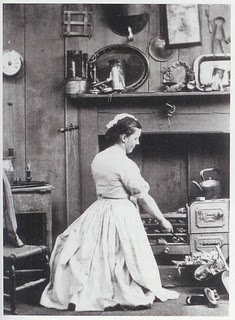 [Speaker Notes: But it hasn’t worked that way.  We haven’t created robots that bring in wood (or coal), lay fires, monitor them, and clean up all the dust they make in the house.  We’ve created a totally different way to cook food and heat houses.  Similarly, the Luddites weren’t upset about weaving robots.  They were upset about machines that simply did the task differently.  Maybe some tasks will require humanoid robots, but many haven’t/won’t.
Maid image: http://3.bp.blogspot.com/_8Mva9I-cdIU/Rc99Aaf0FxI/AAAAAAAAAN0/wAxJVjkO5oQ/s320/maid.jpg]
How It Has Actually Happened – Roomba
2001	A robot vacuum cleaner
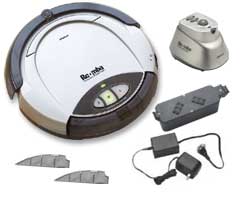 Can We Always Imagine How?
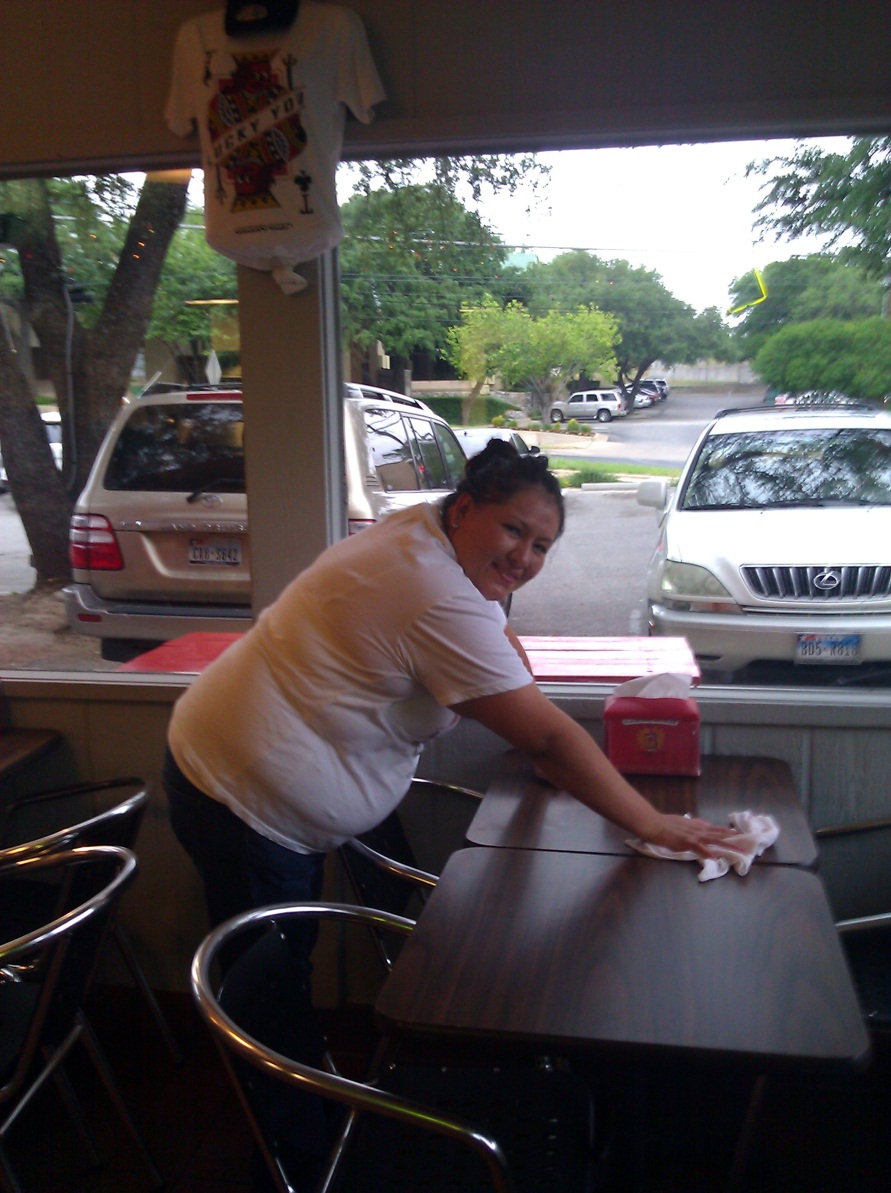 [Speaker Notes: Taken with permission at Torchy’s Tacos, May 1, 2012.  Can we imagine how to get the tables cleaned without a robot that mimics a person?]
Gone Already
Gone:
Automobile assembly (much of it)
Gas station attendant
Switchboard operator
Typist
Mail sorter
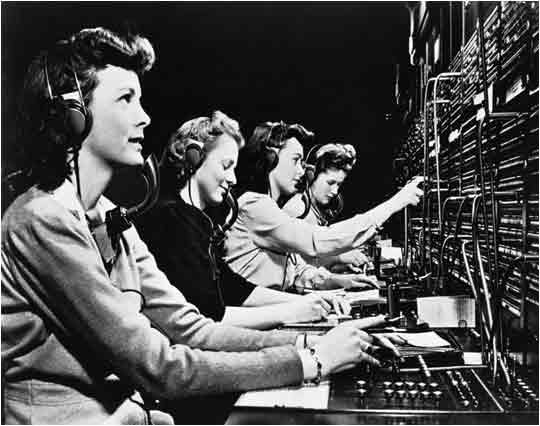 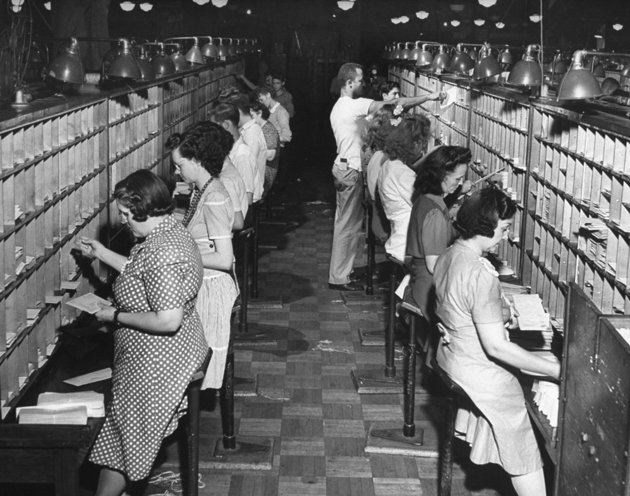 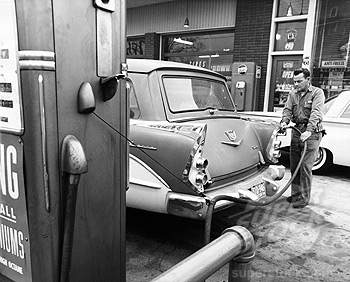 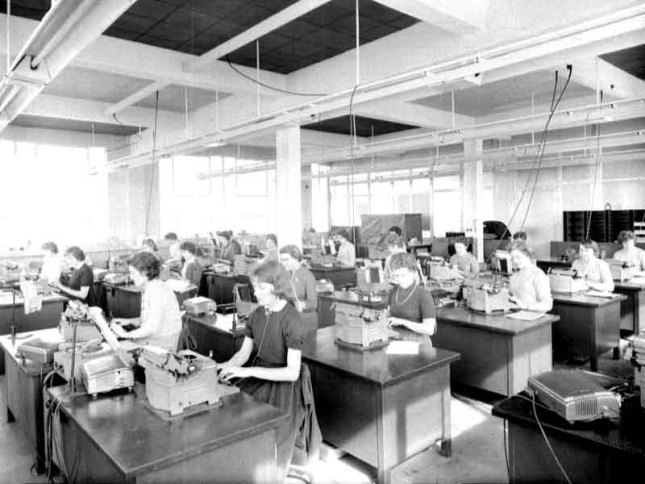 [Speaker Notes: Source: http://www.nytimes.com/2011/10/24/technology/economists-see-more-jobs-for-machines-not-people.html
Switchboard: http://kressmark.blogspot.com/2011/05/lync-operator-solutions.html
Gas station: http://www.superstock.com/stock-photos-images/255-18980 
Typing pool: http://david-toms.blogspot.com/2011/05/tuesday-morning-at-office.html]
On the Way Out
On the way out:
bank teller
cashier 
home security guards 
baby sitter 
language translator 
librarian 
file clerk
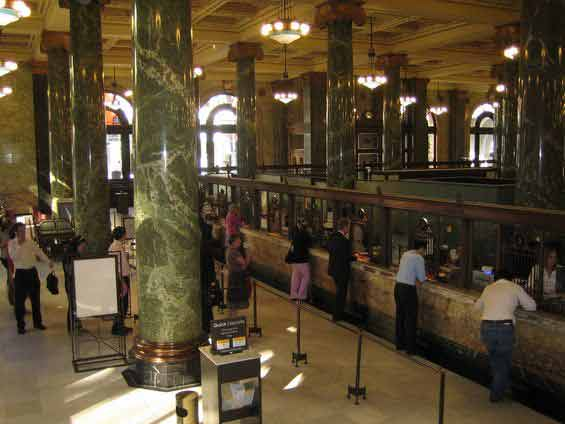 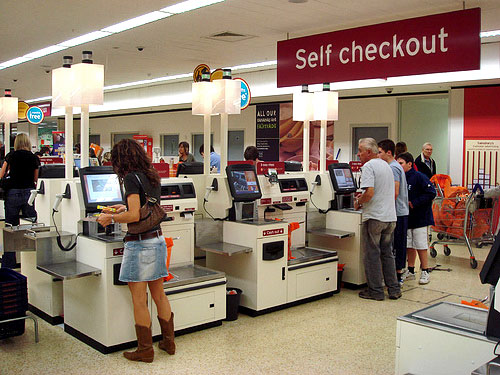 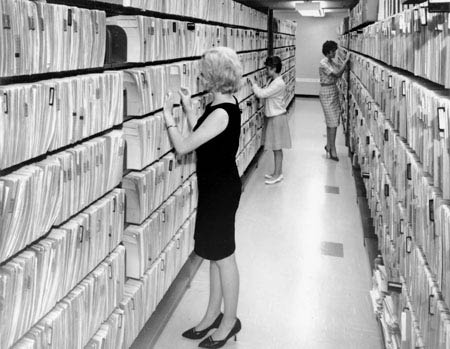 [Speaker Notes: Source: http://www.nytimes.com/2011/10/24/technology/economists-see-more-jobs-for-machines-not-people.html
Bank teller: http://www.moneyandrisk.com/hot-dates/deadlines/small-businesses-will-be-required-to-make-tax-payments-electronically/ 
Self checkout: http://www.cracked.com/funny-6085-self-checkout-machines/ 
File clerk: http://www.ohs.org/education/focus/internet-links-womens-history.cfm]
Making It in America
In the past decade, the flow of goods emerging from U.S. factories has risen by about a third. 

Factory employment has fallen by roughly the same fraction.
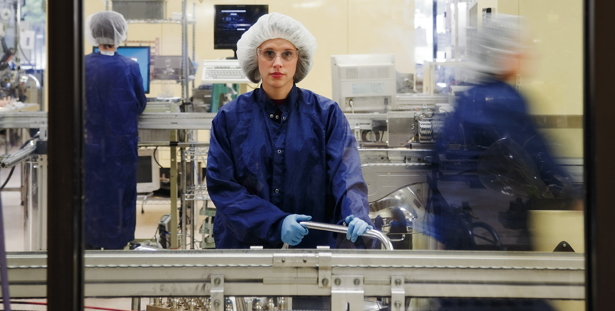 [Speaker Notes: http://www.theatlantic.com/magazine/archive/2012/01/making-it-in-america/8844/   Picture of Maddie, worker at Standard Motor Products]
Making It in America
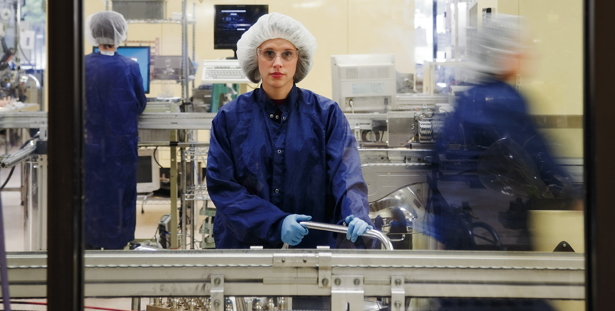 “Maddie is cheaper than a machine. It would be easy to buy a robotic arm that could take injector bodies and caps from a tray and place them precisely in a laser welder. Yet Standard would have to invest about $100,000 on the arm and a conveyance machine to bring parts to the welder and send them on to the next station. As is common in factories, Standard invests only in machinery that will earn back its cost within two years. For Tony, it’s simple: Maddie makes less in two years than the machine would cost, so her job is safe—for now. If the robotic machines become a little cheaper, or if demand for fuel injectors goes up and Standard starts running three shifts, then investing in those robots might make sense.”
[Speaker Notes: http://www.theatlantic.com/magazine/archive/2012/01/making-it-in-america/8844/   Strange thing: if demand goes up, jobs go down.]
Another Industry - Textiles
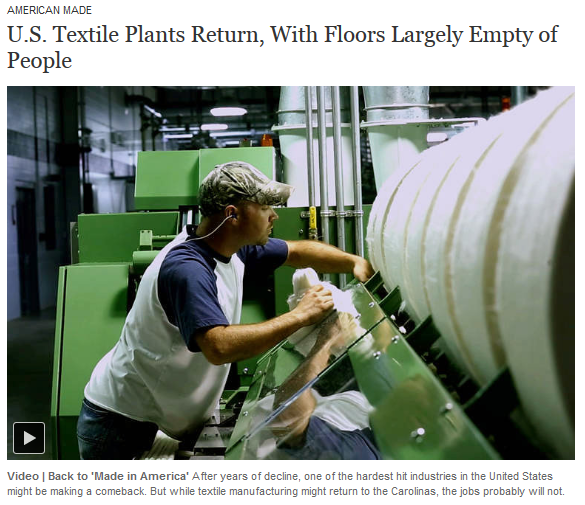 Take Parkdale: The mill here produces 2.5 million pounds of yarn a week with about 140 workers. In 1980, that production level would have required more than 2,000 people.
http://mobile.nytimes.com/2013/09/20/business/us-textile-factories-return.html?s=dZeu8lDaSmr&_p=p1&
[Speaker Notes: Watch the video if there’s time.]
Knowledge Worker Jobs
Not only is AI software much cheaper than mechanical automation to install and operate, there is a far greater incentive to adopt it—given the significantly higher cost of knowledge workers compared with their blue-collar brothers and sisters in the workshop, on the production line, at the check-out and in the field.
[Speaker Notes: http://www.economist.com/blogs/babbage/2011/11/artificial-intelligence]
Were the Luddites Right?
Will technology destroy some people’s lives as they know them?


If so, is it worth the price for the greater good?


Can side effects be mitigated?
Is This the Future?
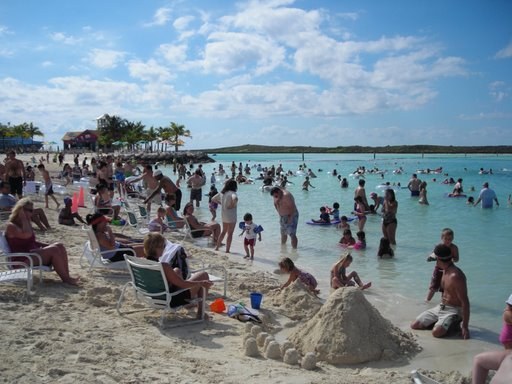 [Speaker Notes: http://picasaweb.google.com/brucemcdon/2007NovemberCruise/photo#5131725272362099410]
Is It Better than This?
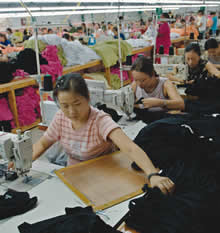 http://www.msmagazine.com/spring2006/paradise_full.asp
[Speaker Notes: In Saipan, Northern Mariana Islands]
Or This?
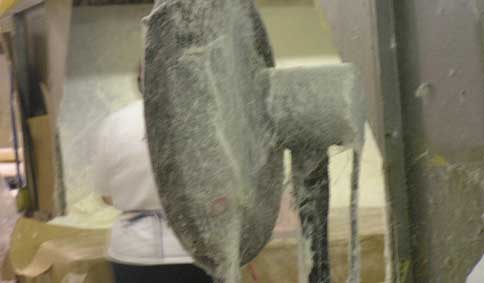 http://www.nytimes.com/2013/03/31/us/osha-emphasizes-safety-health-risks-fester.html?emc=eta1
[Speaker Notes: Royale Comfort Seating, N.C. (not China) – people blow glue onto foam and sustain significant neurological damage.]
The Luddite Fallacy
The Luddite view: automation will eliminate the need for human labor.

This view has been widely regarded as a fallacy because:

Automation reduced cost and this increased demand.  We all just have more stuff.

Workers were not up against any hard productivity limit.  Most workers have been smart enough to become more productive with the new technology.
The Luddite Fallacy Fallacy
The Luddite view: automation will eliminate the need for human labor.

The fallacy view may now be wrong because:

We are about at the limit of the amount of stuff we can exploit.

Workers  are  up against a hard productivity limit.  Most workers will not be smart enough to become more productive with the new technology. Even some very smart, skilled workers will be eclipsed by machines.
[Speaker Notes: A good discussion of this: http://www.angrybearblog.com/2012/08/the-luddite-fallacy-fallacy.html   Note, in the last point, that two things are happening: Less talented people are getting left behind.  But also some very smart people, like (Ford’s example) radiologists.]
Technological Unemployment
What if:

Amount of time required to retrain workers 
		(if even possible)


			=


Amount of time before technology changes yet again?
[Speaker Notes: The Second Machine Age p. 178]
Back to Income Disparity
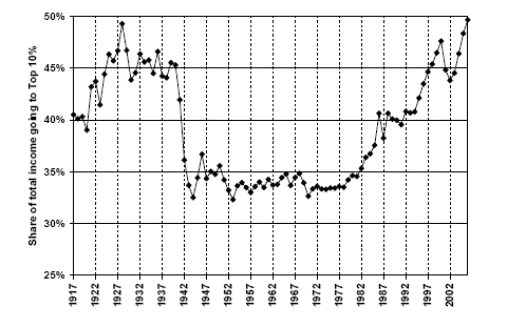 [Speaker Notes: http://animalspiritspage.blogspot.com/2009/05/income-inequality-debt-crisis-and.html]
The Rich Get Richer …
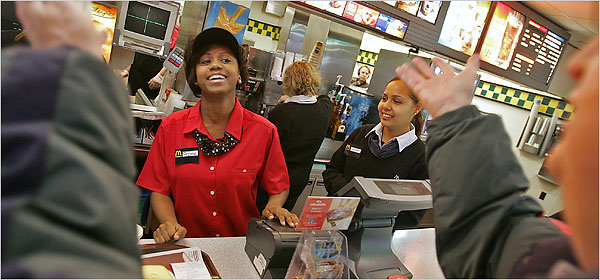 [Speaker Notes: We saw these in the intro.  Now again.  As long as there are some customers, the business owner class can keep cutting costs and increasing profits.
http://www.nytimes.com/2008/02/09/business/09idol.html?_r=1]
The Rich Get Richer … Until …
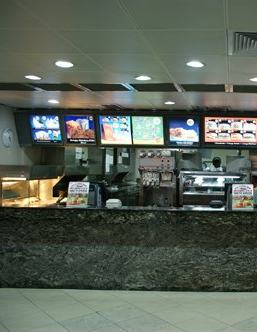 [Speaker Notes: As long as there are some customers, the business owner class can keep cutting costs and increasing profits.  Here, almost no employees in sight.
I edited this picture: http://sixthseal.com/category/fast-food-inc/]
… Until All the Customers Have No Money
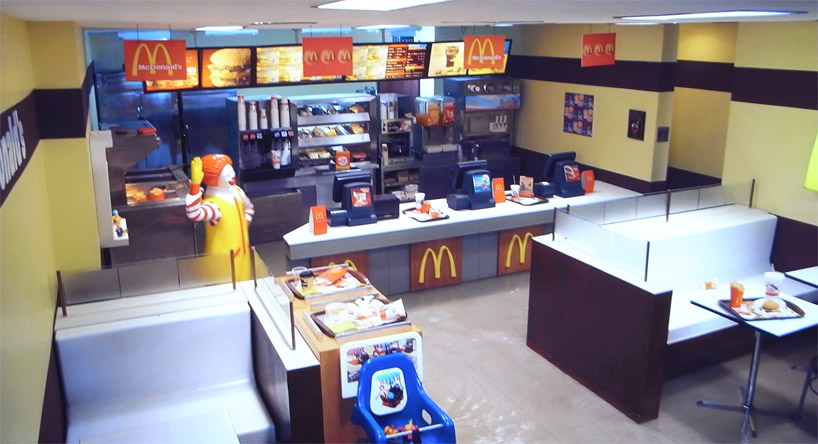 [Speaker Notes: As long as there are some customers, the business owner class can keep cutting costs and increasing profits.  Here, no employees in sight.
http://www.designboom.com/weblog/cat/10/view/13925/superflex-flooded-mcdonalds.html]
Is This Possible?
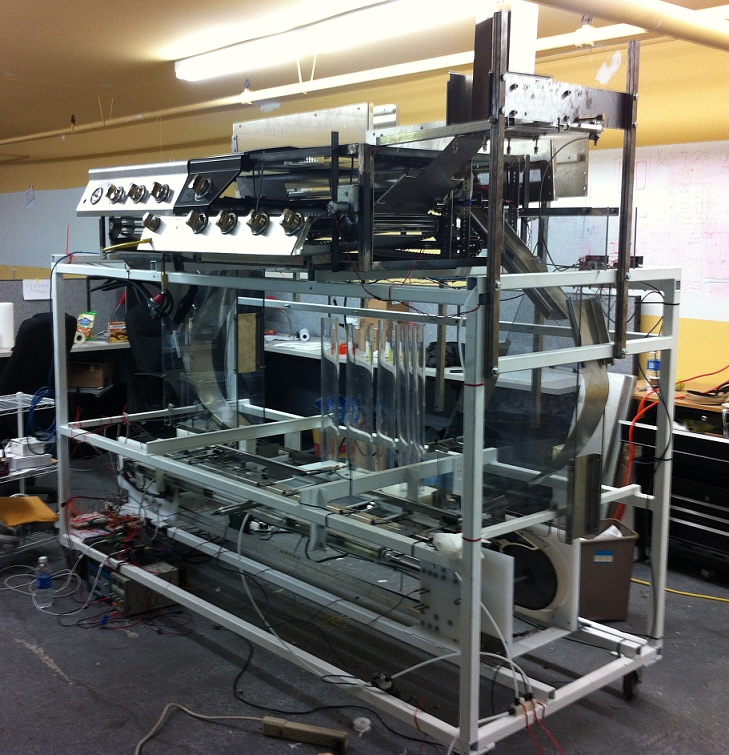 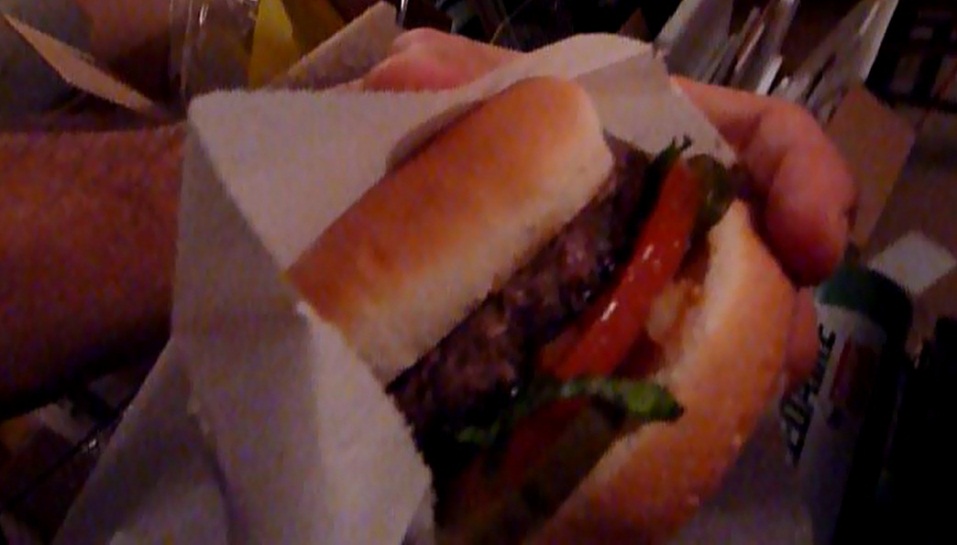 Our device saves the average restaurant $135,000 per year in wages and overhead.
http://momentummachines.com/
Is This Possible?
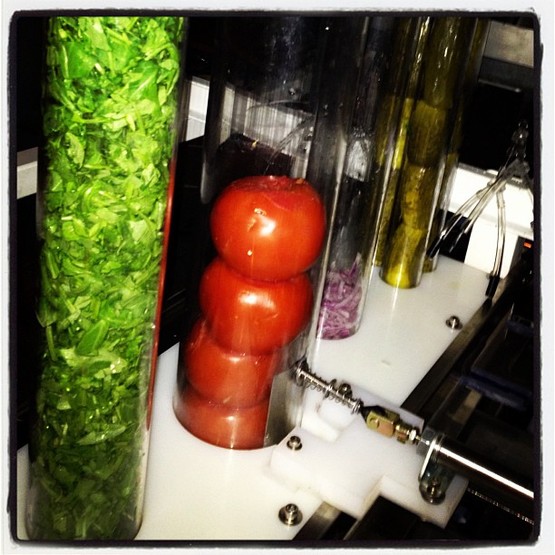 http://www.pocket-lint.com/news/48601/bugeon-hamburger-making-robot-fast-food
How It Works
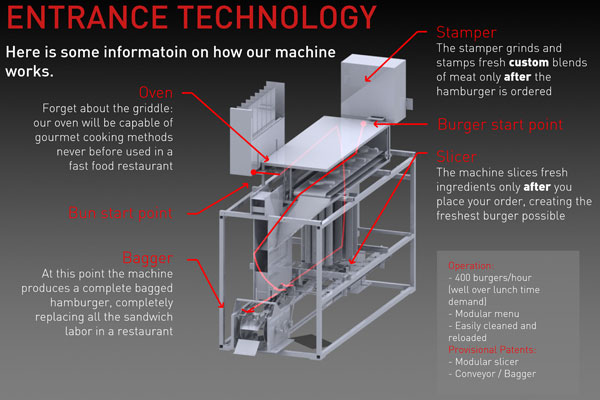 [Speaker Notes: http://www.zerohedge.com/news/2014-01-12/meet-smart-restaurant-minimum-wage-crushing-burger-flipping-robot]
The Burgeon
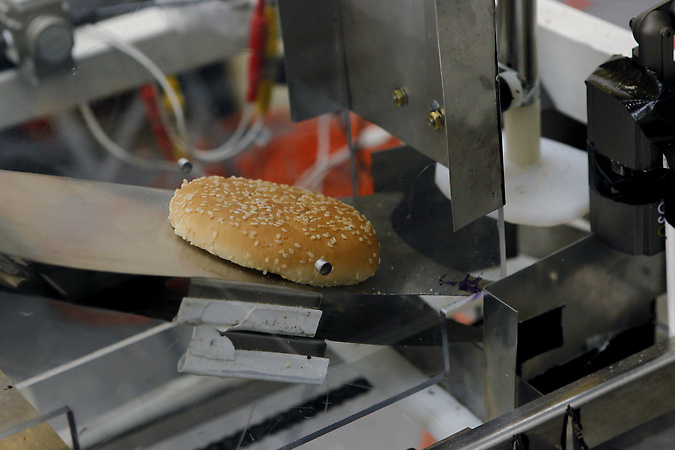 “The Burgeon can crank out a burger every 16 seconds. It grinds the meat, stamps out the patty, sends it along a conveyor-belt grill, toasts the buns, squirts on the condiments, slices and drops in pickles and tomatoes and lettuce, then pops the finished burger into a bag, all in under five minutes.

And, says <its creator>, "we're trying to bring it down to a completed burger every 10 seconds."
“Our device isn’t meant to make employees more efficient,” said co-founder Alexandros Vardakostas. “It’s meant to completely obviate them.”
[Speaker Notes: Sept 2012: http://www.siliconvalley.com/ci_21602139
Red quote: http://www.xconomy.com/san-francisco/2012/06/12/hamburgers-coffee-guitars-and-cars-a-report-from-lemnos-labs/]
And then Pizza
Let's Pizza is the only machine able to create pizza by kneading it on the spot and adding only fresh ingredients; water, flour, tomatoes, mozzarella and various toppings.The aroma and the taste of an Italian pizza made with only the best Italian products at any time of the day or night in a practical takeaway cardboard box is ready for you.From lunch to a snack, alone or in company, we assure quality and convenience to anyone at any time.
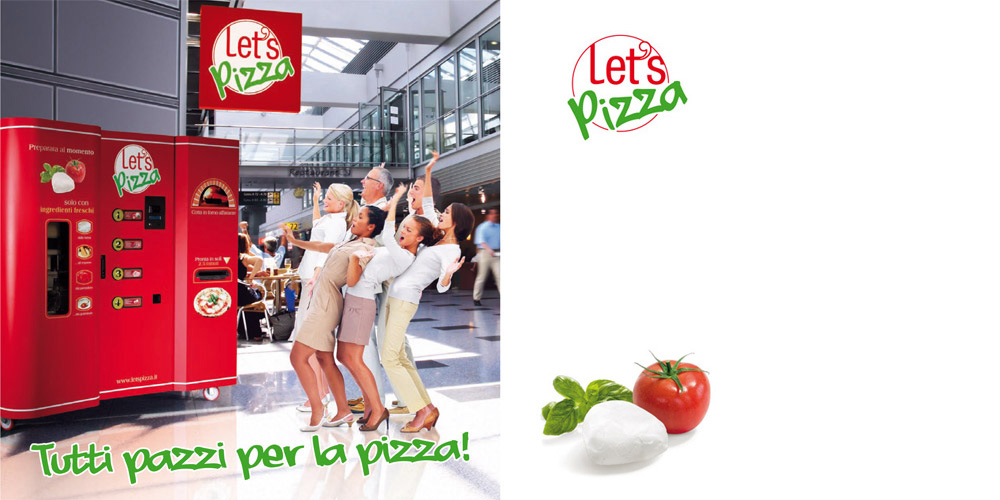 Video: https://www.youtube.com/watch?v=j7_lxiU8eLM
[Speaker Notes: http://www.letspizza.it/index-en.html]
So What Do We Do?
Halt technological progress.


Change other things.
Now
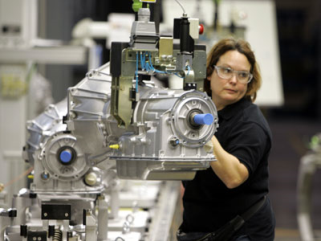 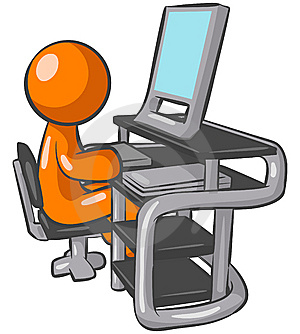 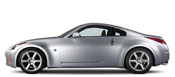 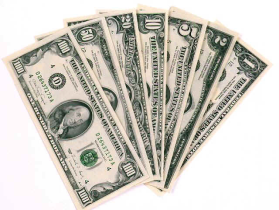 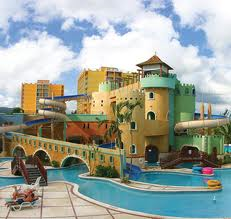 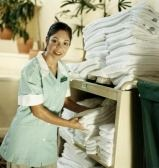 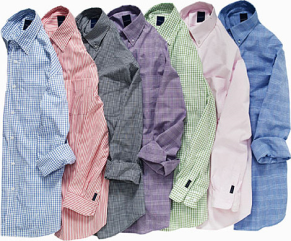 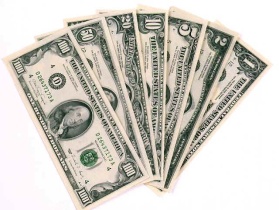 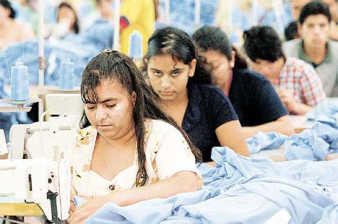 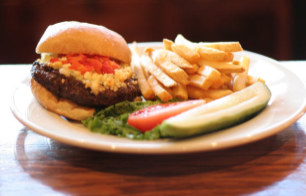 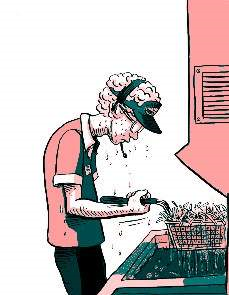 [Speaker Notes: Now: you get the big bucks and you spend them on things you want.  That money pays other people to produce those things.  You don’t think of it as you giving charity to those workers.
Programmer: http://thesubwaydevcorp.wordpress.com/2011/02/  
Car: http://www.rentexoticcars.com/dallas.html
Tropical vacation: http://jamaicabeachresorts.net/your-dream-tropical-vacation-within-the-budget/
Shirts: http://gearjunkie.com/preppy-cycling-gear
Burger and fries: http://www.dogwoodcafe.com/burgers-sandwiches.html 
French fry cooker: http://www.anarkismo.net/article/5169
Garment workers: http://drpinna.com/economic-rip-tide-chapter-two-2-4113
Hotel worker: http://positivepsychologynews.com/news/senia-maymin/20070525259
Car factory worker: http://www.businessinsider.com/company-is-dying-to-hire-unemployed-americans-with-the-right-skills-cant-find-any-2010-7  
Money: http://paraibaparadise.com/index.php/Joao-Pessoa/2009/10/11/brazil-may-use-sovereign-fund-to-buy-u-s-dollars-estado-says/]
Now
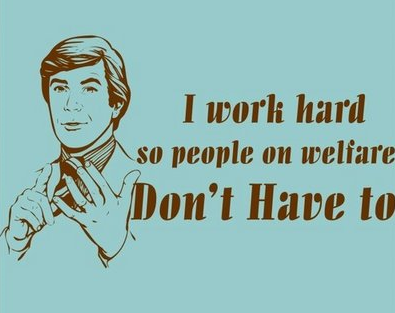 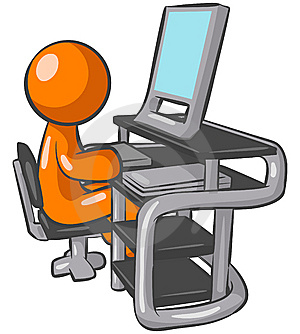 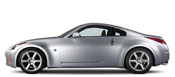 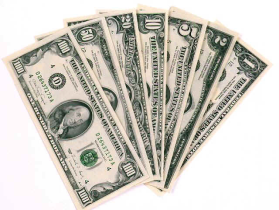 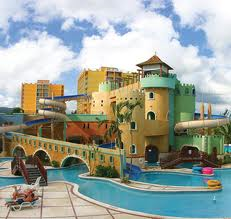 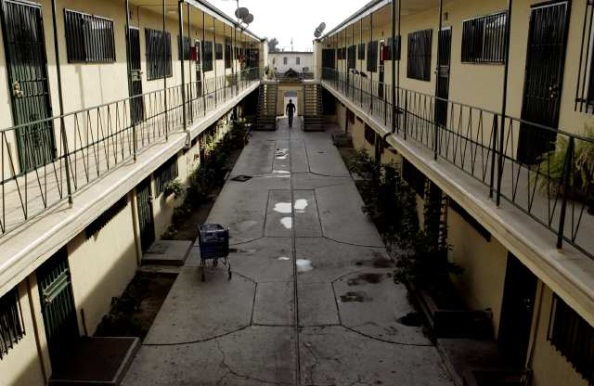 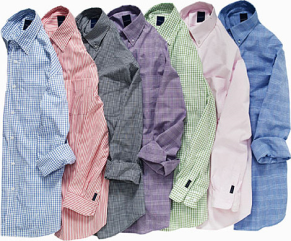 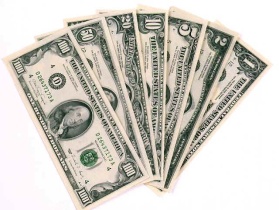 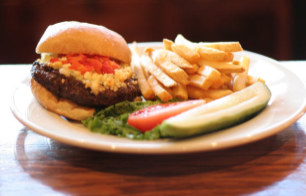 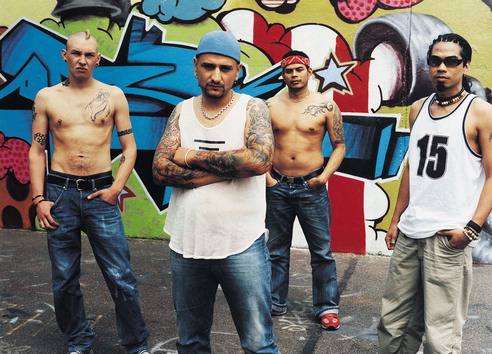 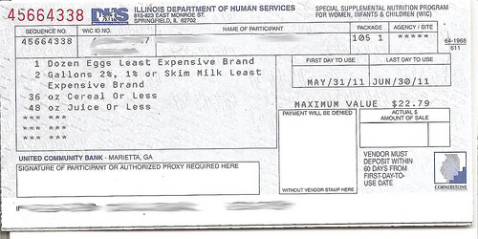 [Speaker Notes: But you may feel grumpy about having your money go to support folks who are “lazy” or just not trying to contribute.  But what if we simply don’t need everyone to work?
Programmer: http://thesubwaydevcorp.wordpress.com/2011/02/  
Car: http://www.rentexoticcars.com/dallas.html
Tropical vacation: http://jamaicabeachresorts.net/your-dream-tropical-vacation-within-the-budget/
Shirts: http://gearjunkie.com/preppy-cycling-gear
Burger and fries: http://www.dogwoodcafe.com/burgers-sandwiches.html 
Welfare poster: http://chicksontheright.com/2011/01/28/welfare-recipients-in-washington-are-about-to-be-cut-off/ 
Gang picture: http://txt3.tv/crips-bloods-ms-13-and-the-church/
WIC coupon: http://www.dailykos.com/story/2011/04/14/966873/-WIC-cutsthe-real-story 
Section 8 housing: http://www.surveymagnet.com/2010/04/section-8-homes/]
Then
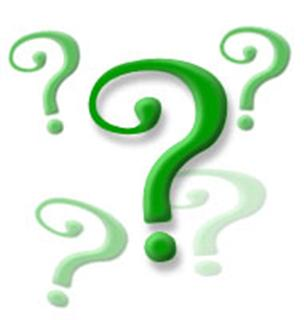 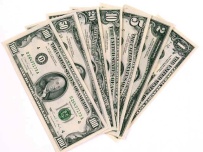 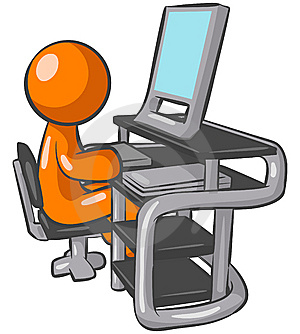 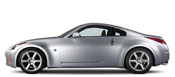 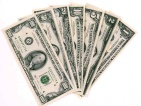 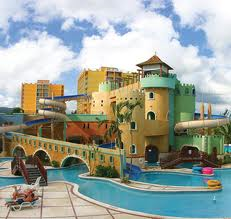 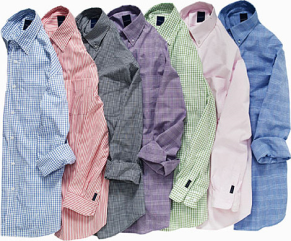 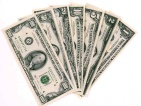 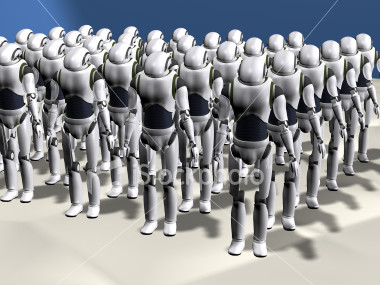 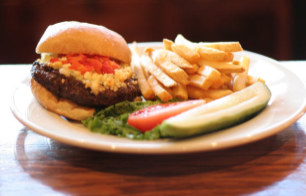 [Speaker Notes: Then: No need for the workers any more. You get what you want for a lot less money.  What happens to the rest of your money?  What happens to the people who are now unemployed?  Would you be “willing” to support them with your extra money?

Programmer: http://thesubwaydevcorp.wordpress.com/2011/02/  
Car: http://www.rentexoticcars.com/dallas.html
Tropical vacation: http://jamaicabeachresorts.net/your-dream-tropical-vacation-within-the-budget/
Shirts: http://gearjunkie.com/preppy-cycling-gear
Burger and fries: http://www.dogwoodcafe.com/burgers-sandwiches.html 
Money: http://paraibaparadise.com/index.php/Joao-Pessoa/2009/10/11/brazil-may-use-sovereign-fund-to-buy-u-s-dollars-estado-says/
Army of robots: http://www.sodahead.com/fun/my-problem-with-peace/blog-37972/?page=10&link=ibaf&imgurl=http://www.istockphoto.com/file_thumbview_approve/1716577/2/istockphoto_1716577_robot_army.jpg&q=army%2Bof%2Brobots 
Question mark: http://gyantunplugged.com/sound-off/sound-off-artists-managers-needs-to-read-this/attachment/question-mark/]
Then
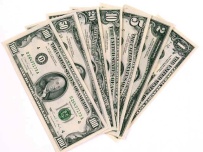 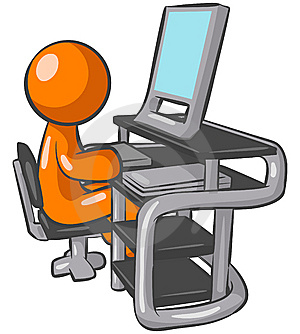 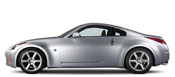 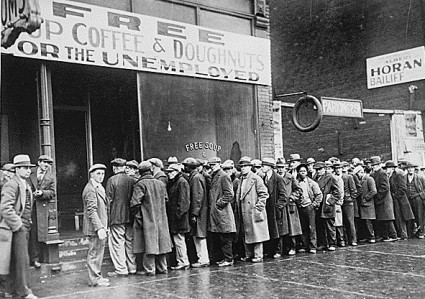 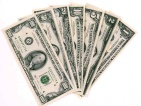 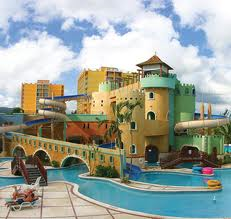 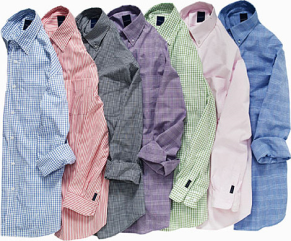 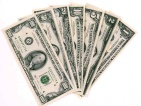 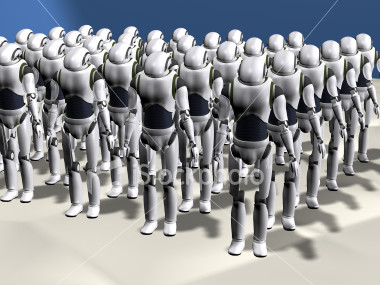 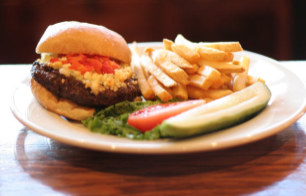 [Speaker Notes: Then: No need for the workers any more. You get what you want for a lot less money.  What happens to the rest of your money?  What happens to the people who are now unemployed?  Would you be “willing” to support them with your extra money?
Homeless guy: http://stuffunemployedpeoplelike.com/page/2/

Programmer: http://thesubwaydevcorp.wordpress.com/2011/02/  
Car: http://www.rentexoticcars.com/dallas.html
Tropical vacation: http://jamaicabeachresorts.net/your-dream-tropical-vacation-within-the-budget/
Shirts: http://gearjunkie.com/preppy-cycling-gear
Burger and fries: http://www.dogwoodcafe.com/burgers-sandwiches.html 
Money: http://paraibaparadise.com/index.php/Joao-Pessoa/2009/10/11/brazil-may-use-sovereign-fund-to-buy-u-s-dollars-estado-says/
Army of robots: http://www.sodahead.com/fun/my-problem-with-peace/blog-37972/?page=10&link=ibaf&imgurl=http://www.istockphoto.com/file_thumbview_approve/1716577/2/istockphoto_1716577_robot_army.jpg&q=army%2Bof%2Brobots 
Breadline: http://www.walletpop.com/tag/bureau+of+labor+statistics/]
Then
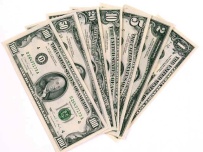 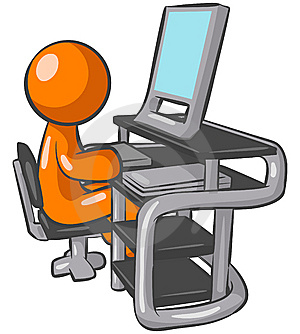 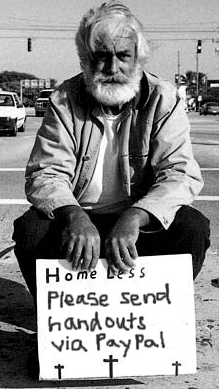 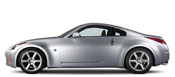 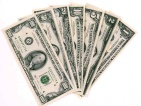 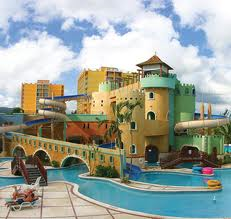 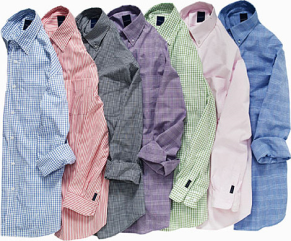 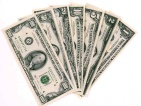 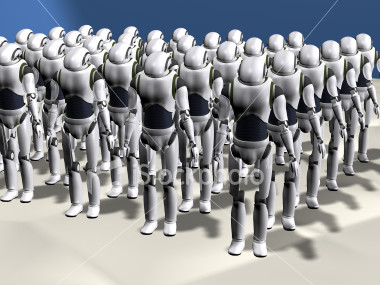 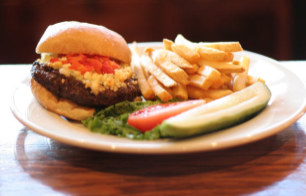 [Speaker Notes: More modern version.
Then: No need for the workers any more. You get what you want for a lot less money.  What happens to the rest of your money?  What happens to the people who are now unemployed?  Would you be “willing” to support them with your extra money?
Homeless guy: http://stuffunemployedpeoplelike.com/page/2/

Programmer: http://thesubwaydevcorp.wordpress.com/2011/02/  
Car: http://www.rentexoticcars.com/dallas.html
Tropical vacation: http://jamaicabeachresorts.net/your-dream-tropical-vacation-within-the-budget/
Shirts: http://gearjunkie.com/preppy-cycling-gear
Burger and fries: http://www.dogwoodcafe.com/burgers-sandwiches.html 
Money: http://paraibaparadise.com/index.php/Joao-Pessoa/2009/10/11/brazil-may-use-sovereign-fund-to-buy-u-s-dollars-estado-says/
Army of robots: http://www.sodahead.com/fun/my-problem-with-peace/blog-37972/?page=10&link=ibaf&imgurl=http://www.istockphoto.com/file_thumbview_approve/1716577/2/istockphoto_1716577_robot_army.jpg&q=army%2Bof%2Brobots]
What to Do?More Good Stuff
Improve education.


Invest in more fundamental research and infrastructure development.
[Speaker Notes: Why education?  Make more regular people employable.  Also generate more geniuses who create whole new things that generate new jobs.
But for that first thing:  can that be any more than a temporary patch?
Why research and infrastructure?  Again so that we create whole new things and continue to raise productivity.  Again, anything more than a patch?]
What to Do?Reexamine  the Labor-Based Economy Model
Not so radical ideas:

Increase taxes on undesirable externalities.



Reduce payroll taxes.

V. A. T.
[Speaker Notes: Payroll taxes made sense when there was no alternative to human labor.  But now there is.  But government still needs money, so raise the other ones.]
What to Do?Reexamine  the Labor-Based Economy Model
More radical ideas:

A basic income

Swiss proposal to guarantee $33,000 per person


Lights in the Tunnel
The Lights in the Tunnel
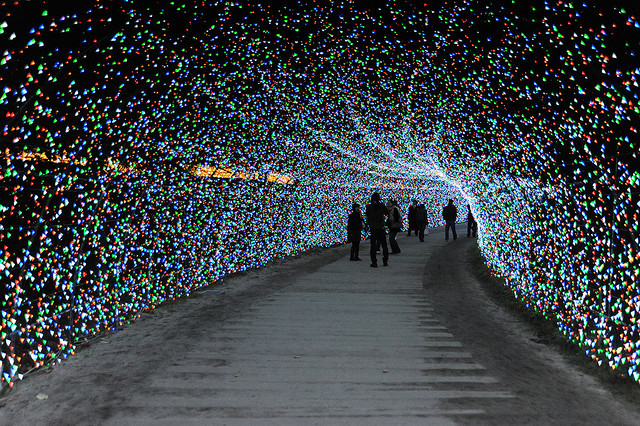 http://www.thelightsinthetunnel.com/

http://econfuture.wordpress.com/
[Speaker Notes: Image from: http://favim.com/image/248973/
http://singularityhub.com/]
Technology creates possibilities and potential, but ultimately, the future we get will depend on the choices we make.  We can reap unprecedented bounty and freedom, or greater disaster than humanity has ever seen before.
The Second Machine Age, p. 256